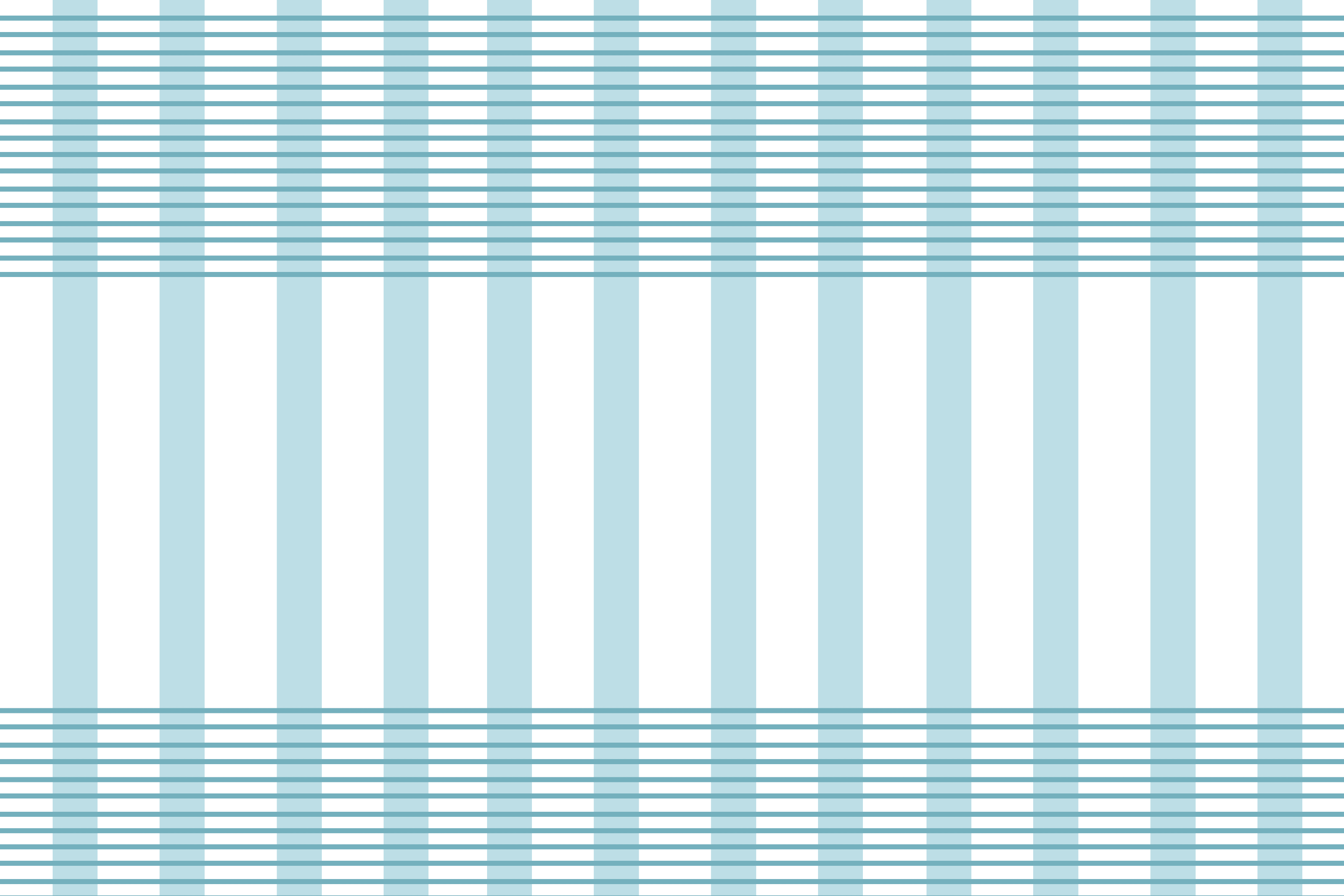 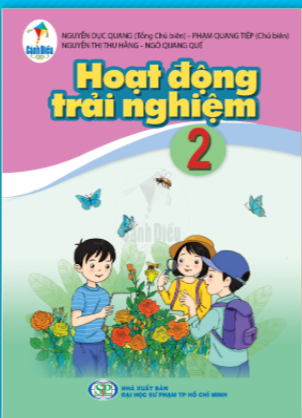 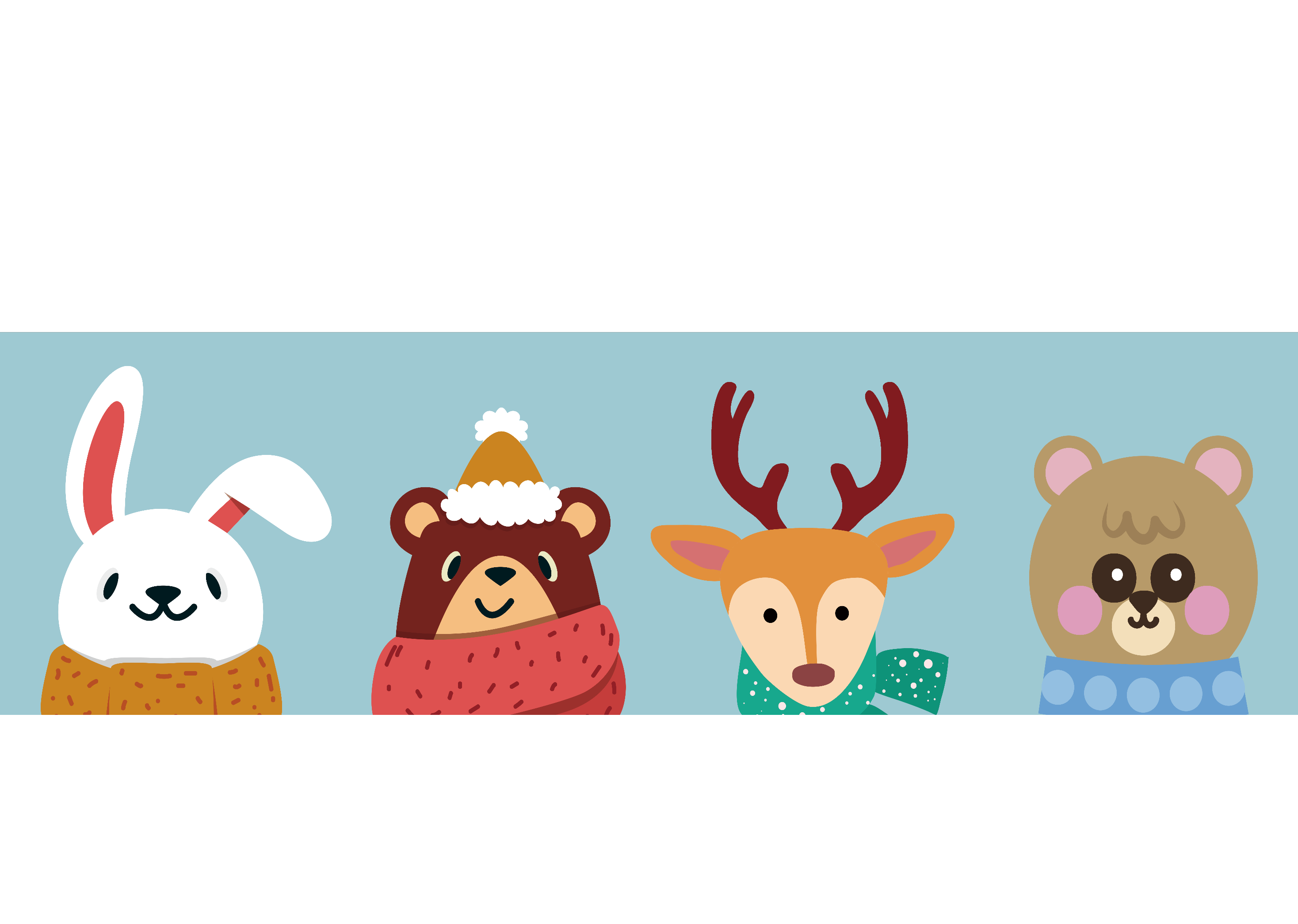 Xin chào tất cả các con!
[Speaker Notes: TK: VŨ HỒNG]
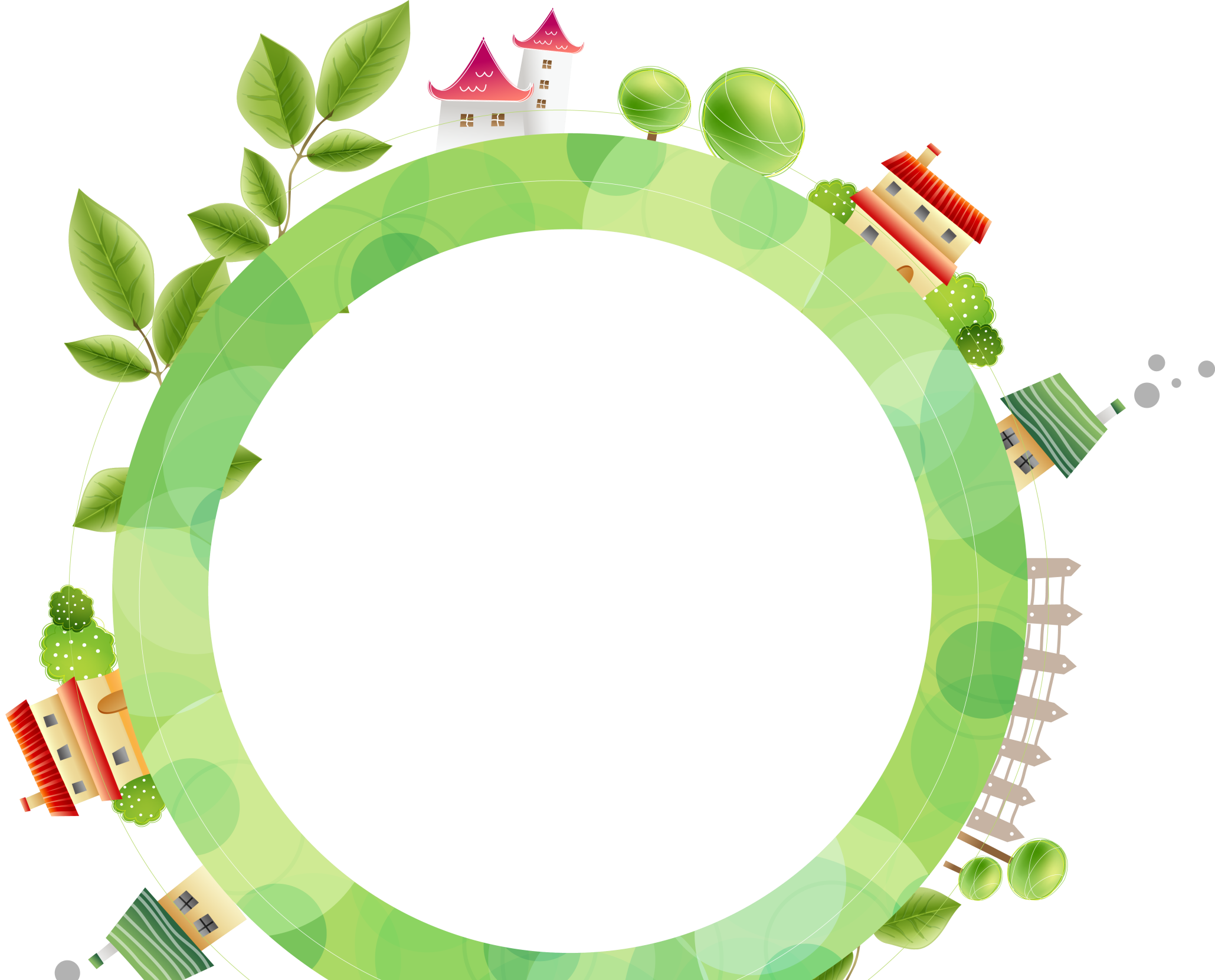 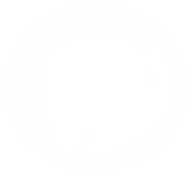 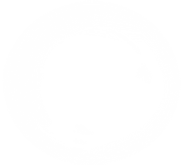 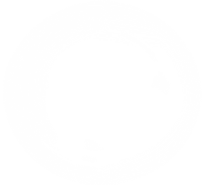 01
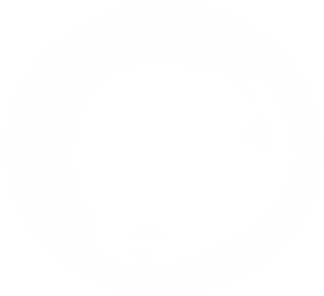 SINH HOẠT DƯỚI CỜ
[Speaker Notes: TK: VŨ HỒNG]
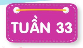 Trò chuyện về chủ đề an toàn trong cuộc sống
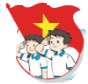 Nghe chú công an nói chuyện về nguy cơ và cách phòng tránh bị lạc và bị bắt cóc.
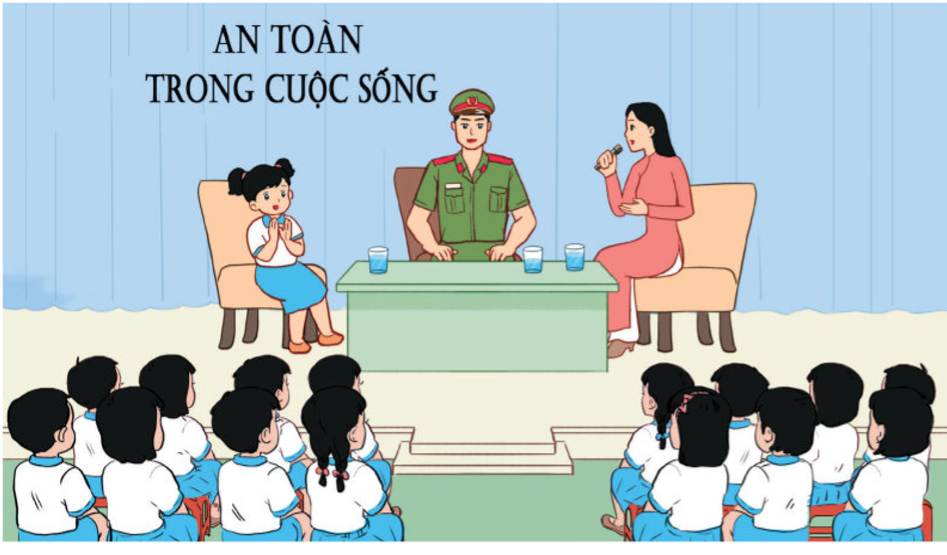 [Speaker Notes: TK: VŨ HỒNG]
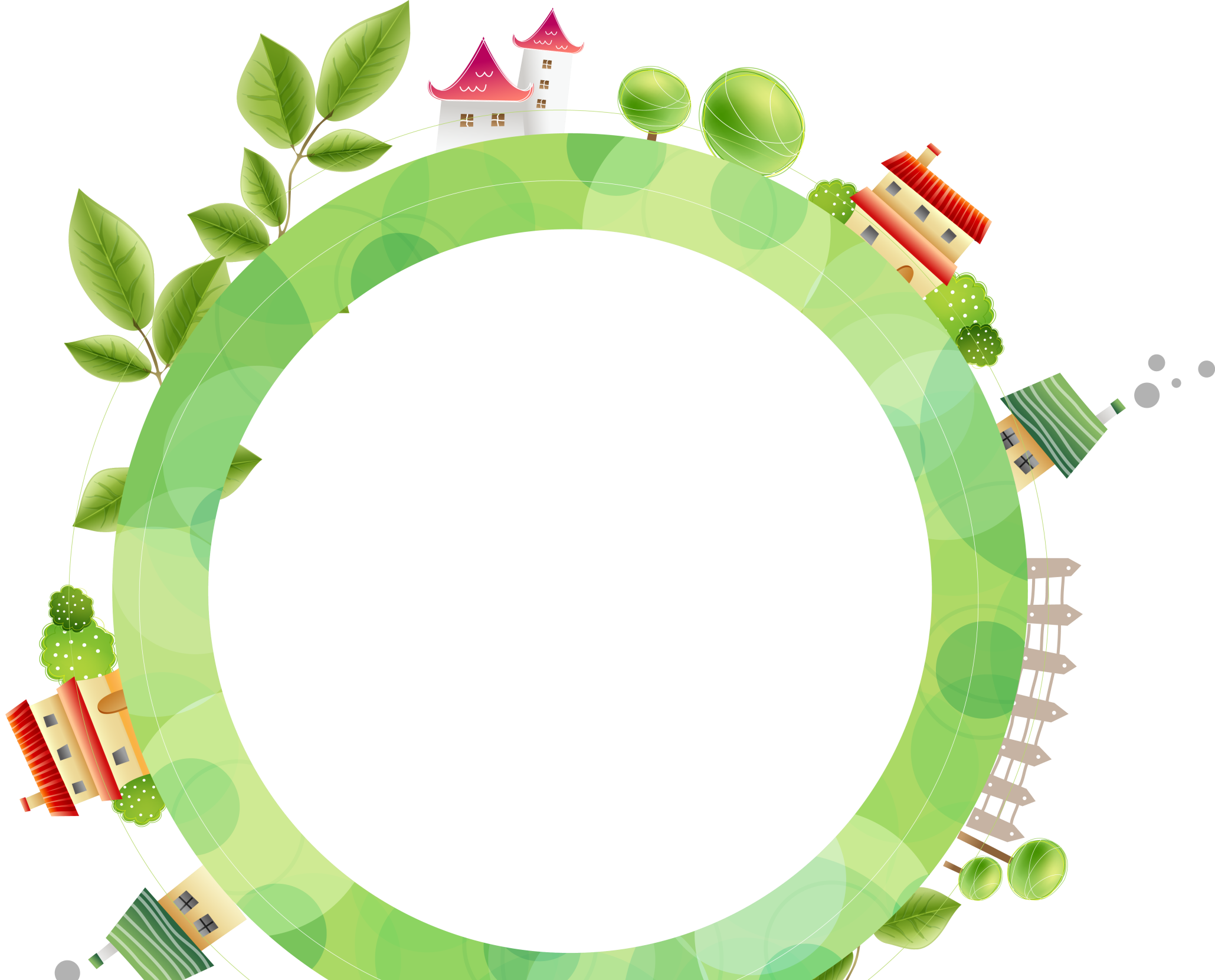 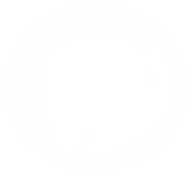 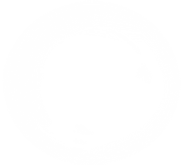 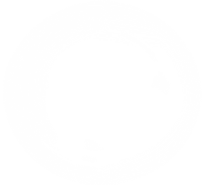 02
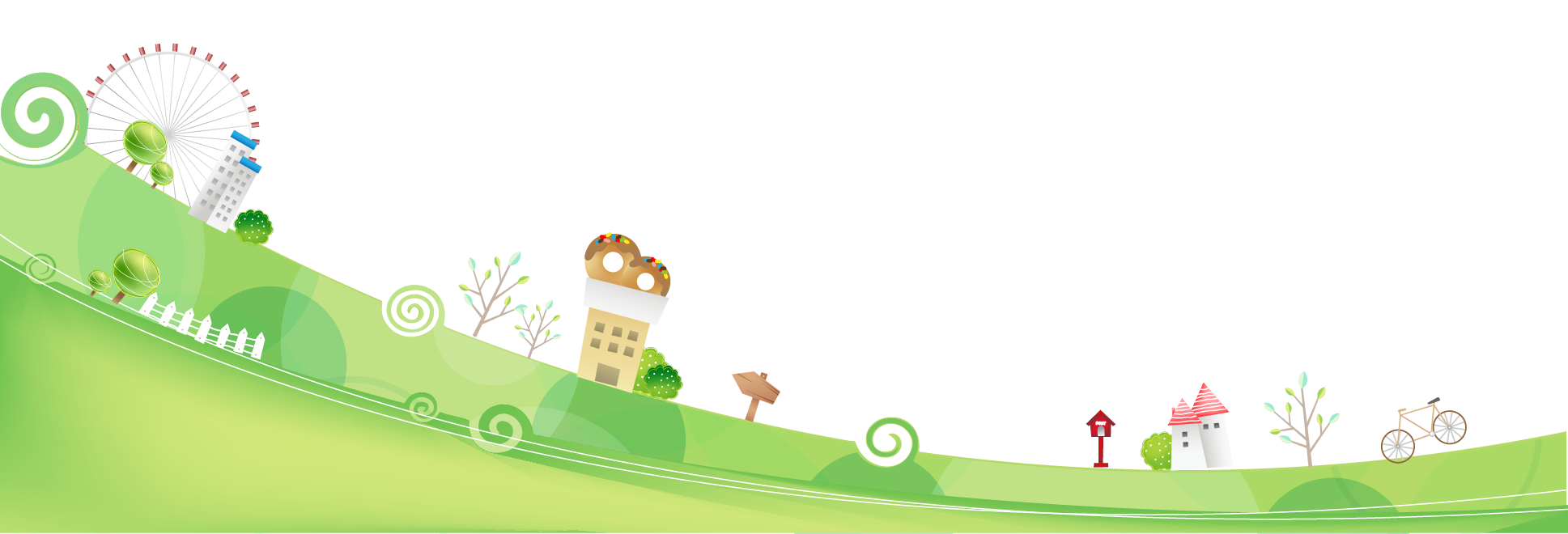 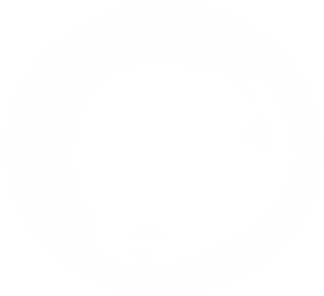 HOẠT ĐỘNG GIÁO DỤC
THEO CHỦ ĐỀ.
[Speaker Notes: TK: VŨ HỒNG]
Thứ   ngày   tháng   năm 2021
Bài 33: Phòng tránh bị bắt cóc.
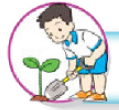 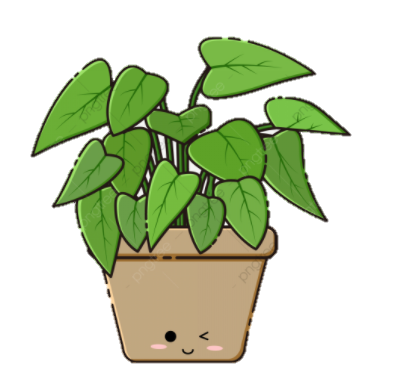 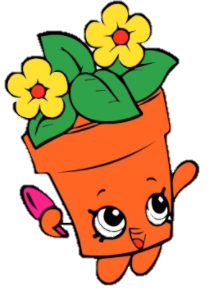 [Speaker Notes: TK: VŨ HỒNG]
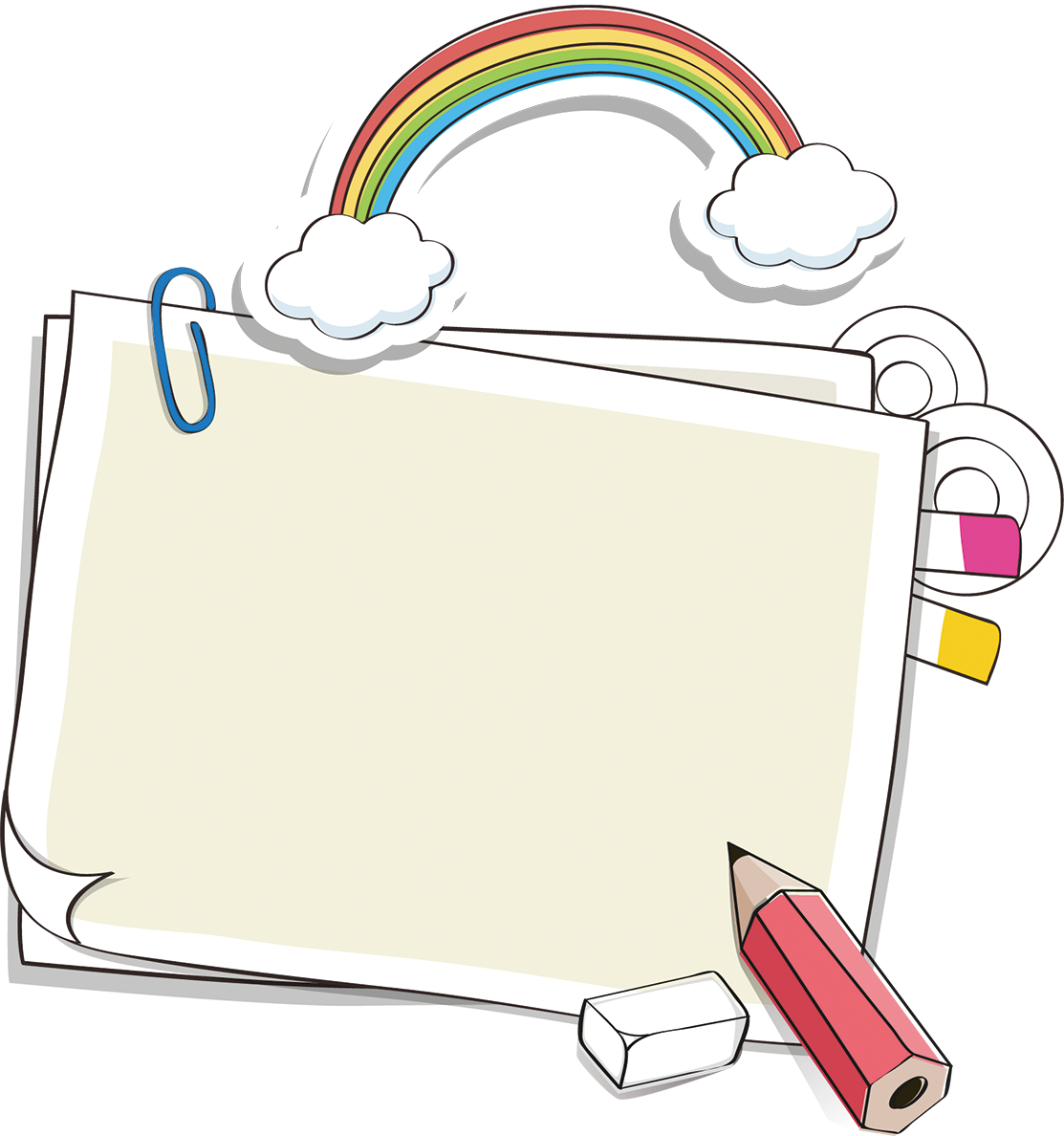 Khởi động
[Speaker Notes: TK: VŨ HỒNG]
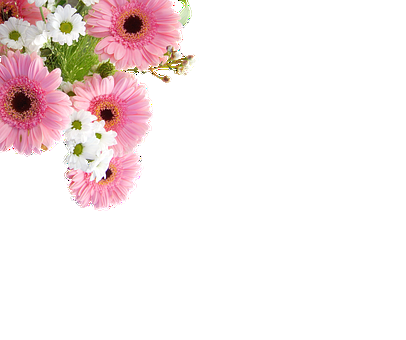 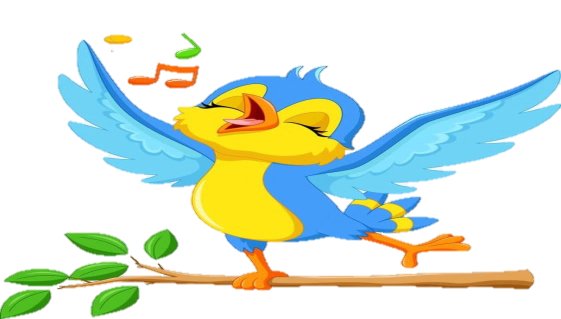 Cùng hát nào bạn ơi!
[Speaker Notes: TK: VŨ HỒNG]
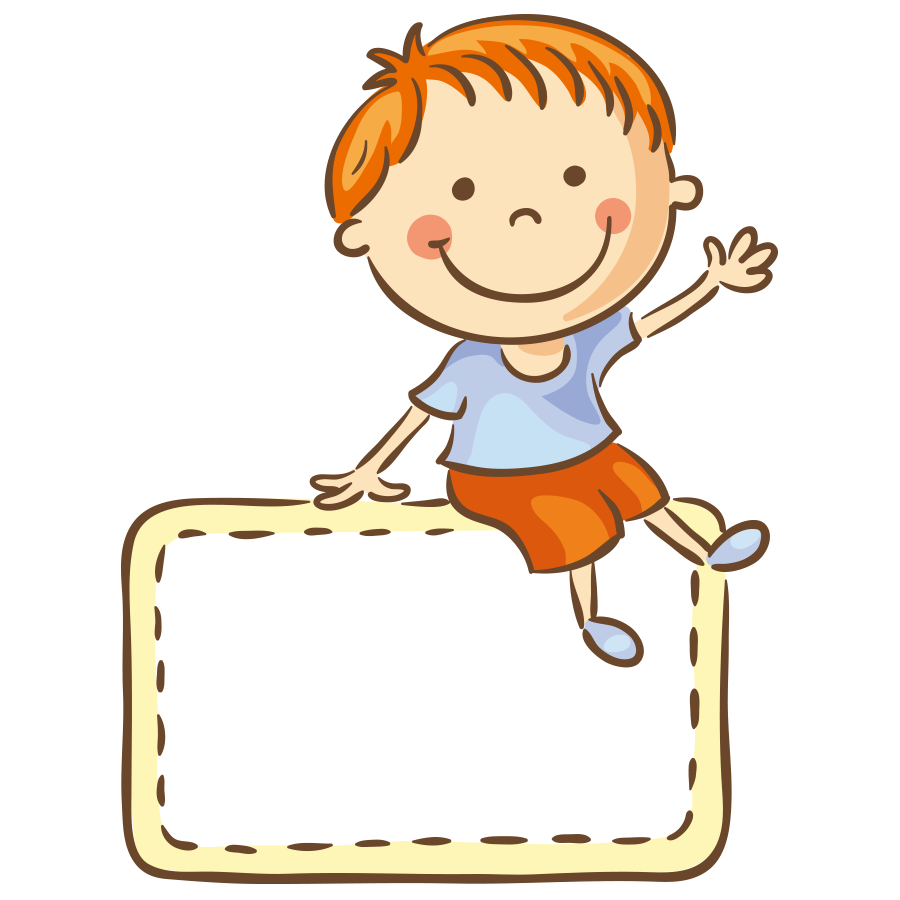 Tình huống có nguy cơ bị bắt cóc
HĐ1:
[Speaker Notes: TK: VŨ HỒNG]
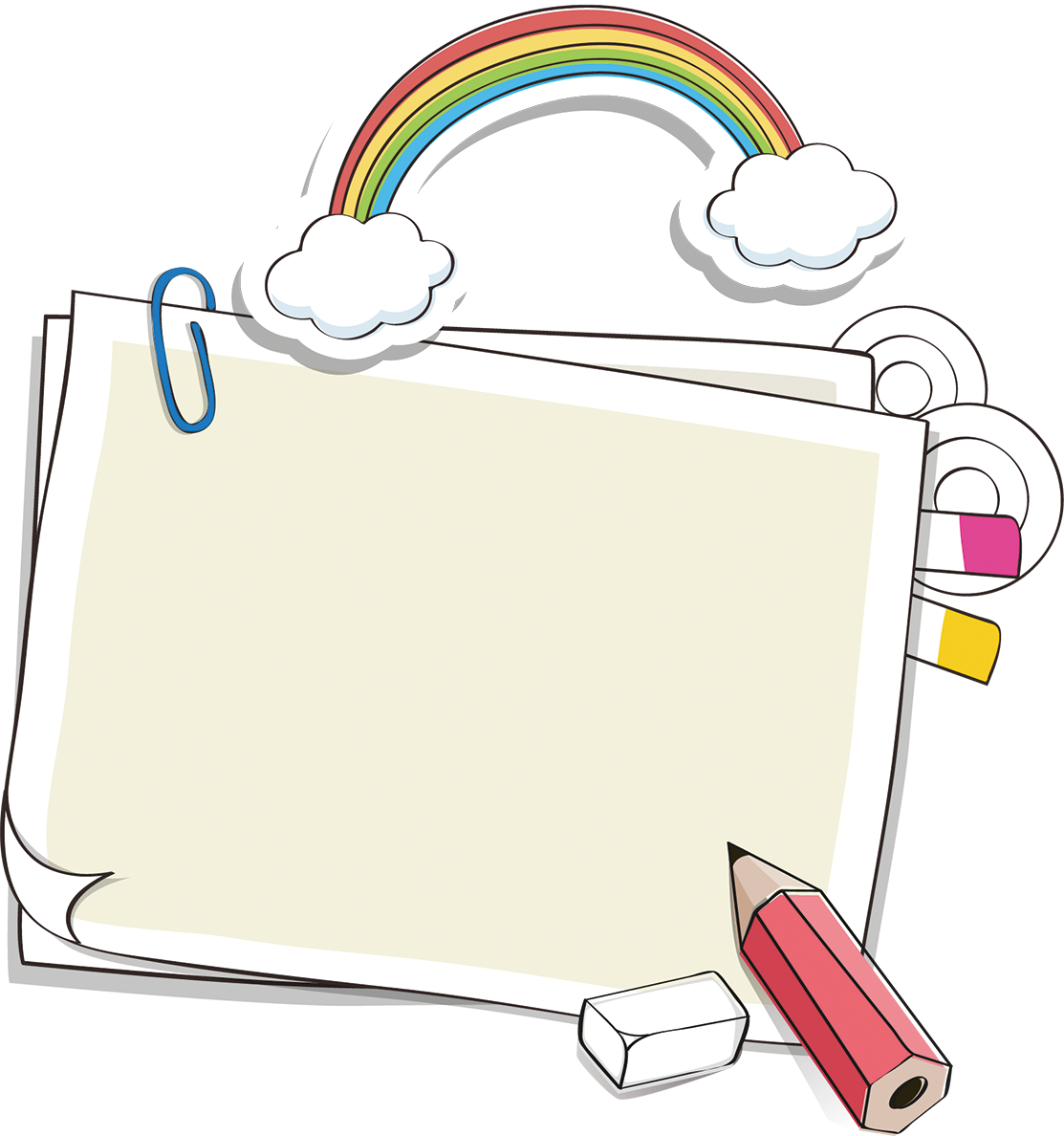 Khám phá
[Speaker Notes: TK: VŨ HỒNG]
Các nhóm quan sát tranh và thảo luận về những nguy cơ bị bắt cóc mà bạn nhỏ có thể gặp phải trong các tình huống
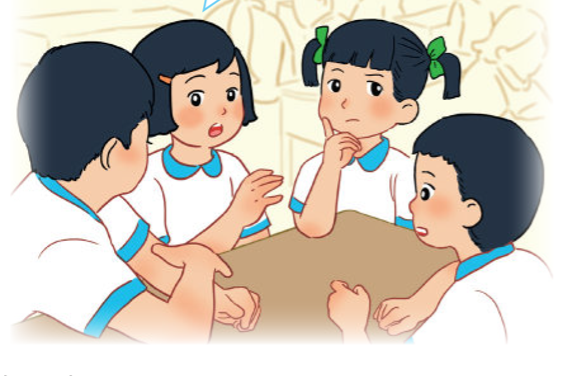 [Speaker Notes: VŨ HỒNG THIẾT KẾ BÀI GIẢNG PP]
Các nhóm quan sát tranh và thảo luận về những nguy cơ bị bắt cóc mà bạn nhỏ có thể gặp phải trong các tình huống
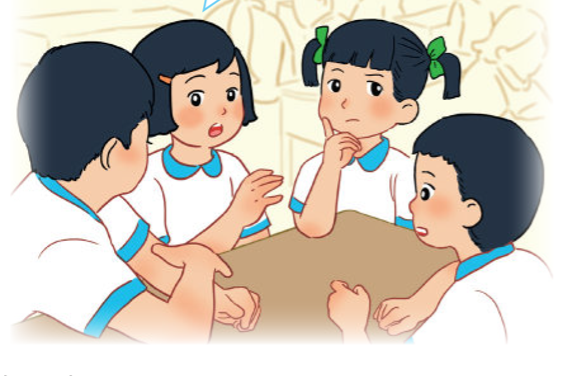 Chia sẻ trước lớp.
[Speaker Notes: VŨ HỒNG THIẾT KẾ BÀI GIẢNG PP]
Thảo luận những tình huống có nguy cơ bị bắt cóc mà các bạn nhỏ có thể gặp trong các tình huống dưới đây:
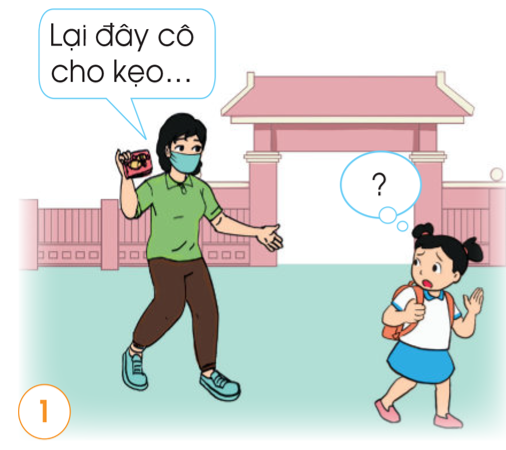 Có thể bị bỏ thuốc mê và bị bắt cóc đi.
[Speaker Notes: VŨ HỒNG THIẾT KẾ BÀI GIẢNG PP]
Thảo luận những tình huống có nguy cơ bị bắt cóc mà các bạn nhỏ có thể gặp trong các tình huống dưới đây:
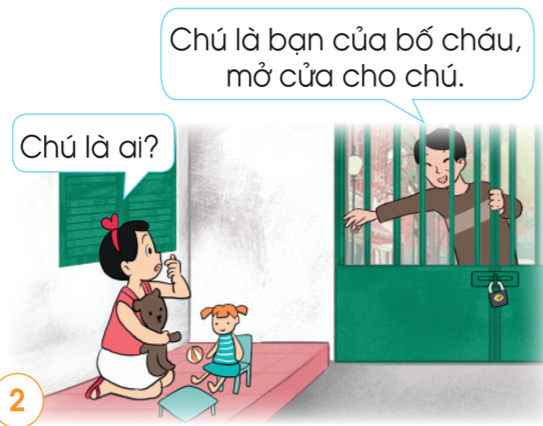 Có thể bị người lạ dụ dỗ vào nhà lấy cắp tài sản hoặc có thể bị bắt cóc.
[Speaker Notes: VŨ HỒNG THIẾT KẾ BÀI GIẢNG PP]
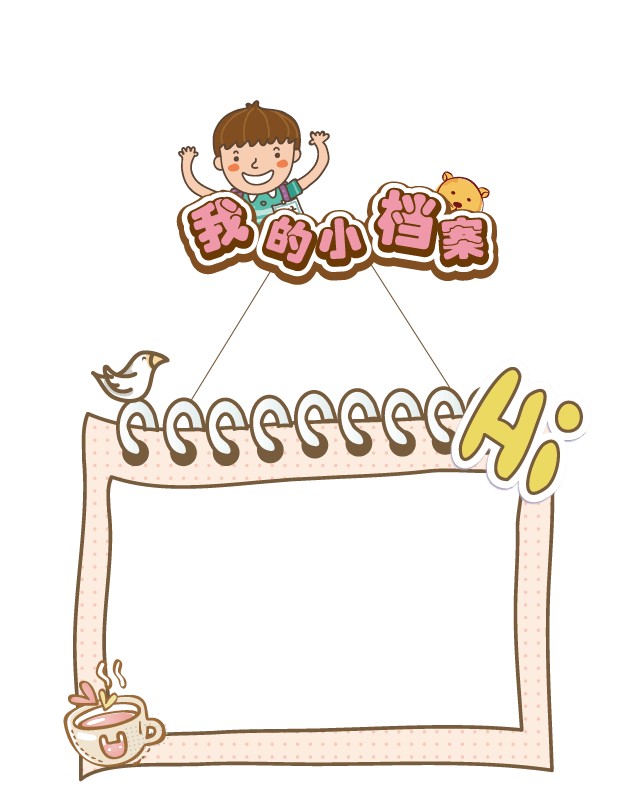 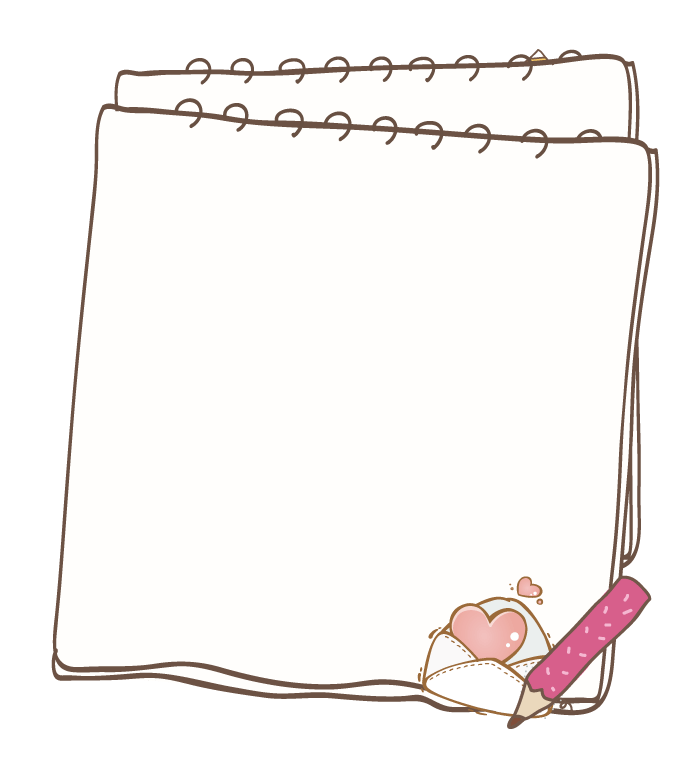 Không nên tiếp xúc với người lạ dù ở ngoài đường hay ở nhà, không nên nhận bất kì quà hay bánh kẹo gì của những người mình không quen biết…
Chia sẻ điều em học được từ kết quả thảo luận.
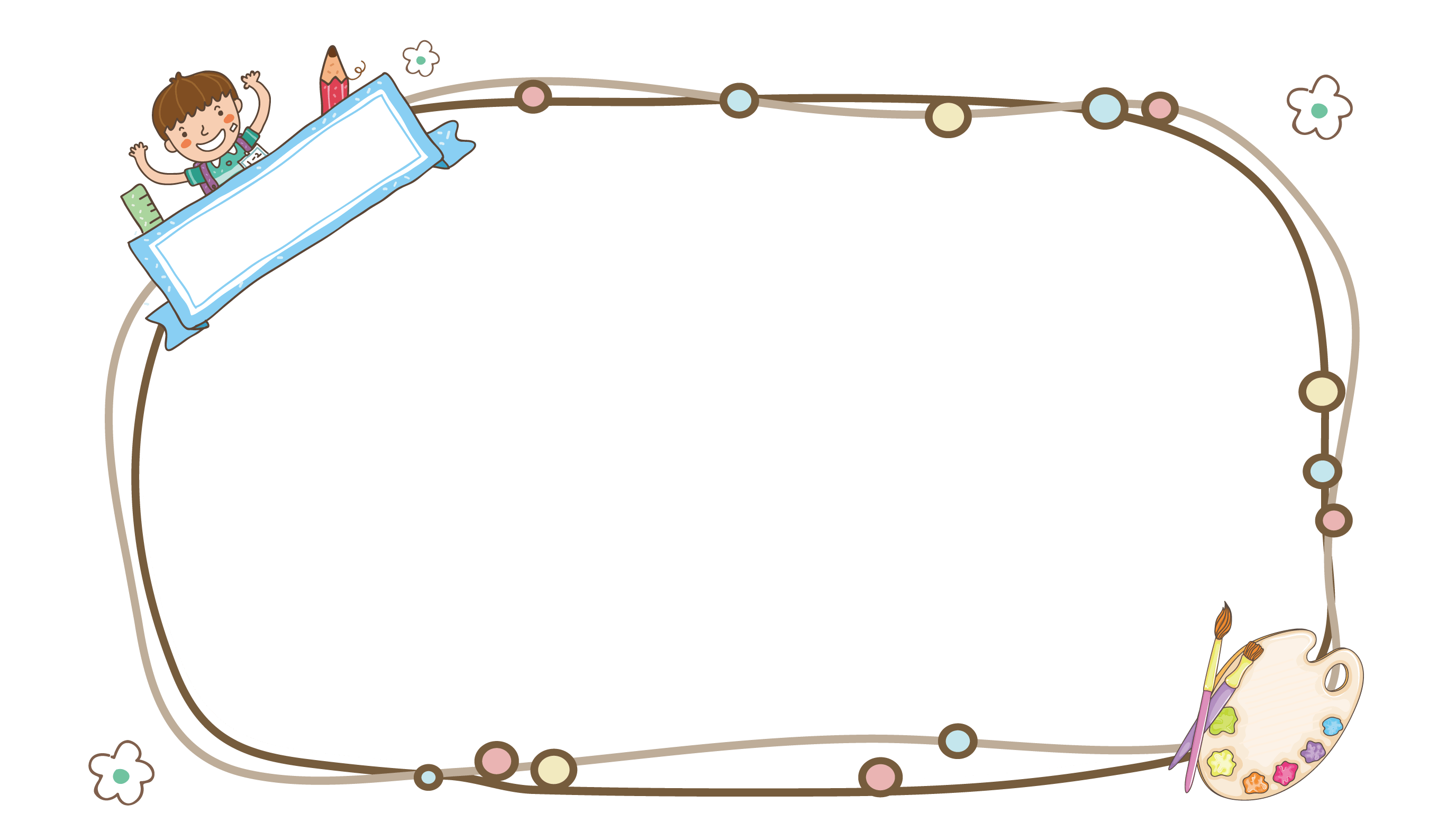 Kết luận
Hiện tượng bắt cóc trẻ em xảy ra thường xuyên ở cả Việt Nam và nhiều nơi trên thế giới vì rất nhiều lí do khác nhau. Các em nhỏ cần biết tự bảo vệ mình trước các tình huống có nguy cơ bị bắt cóc trong cuộc sống hằng ngày
[Speaker Notes: VŨ HỒNG THIẾT KẾ BÀI GIẢNG PP]
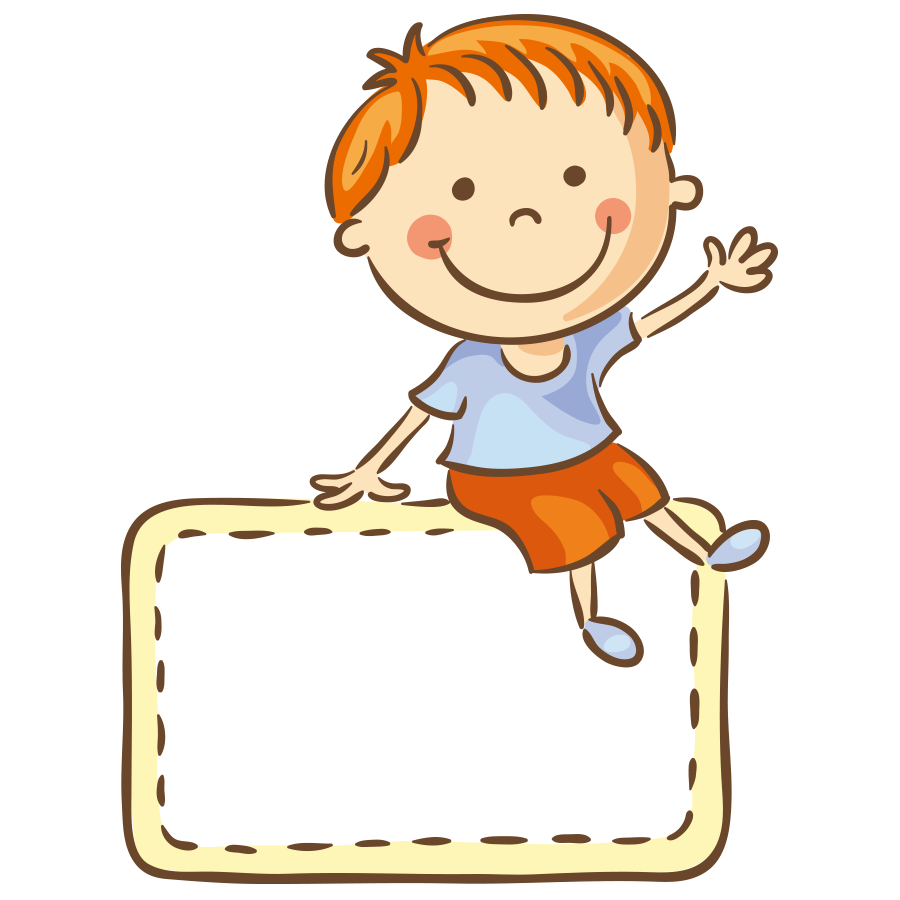 Cách phòng tránh bị bắt cóc
HĐ2:
[Speaker Notes: TK: VŨ HỒNG]
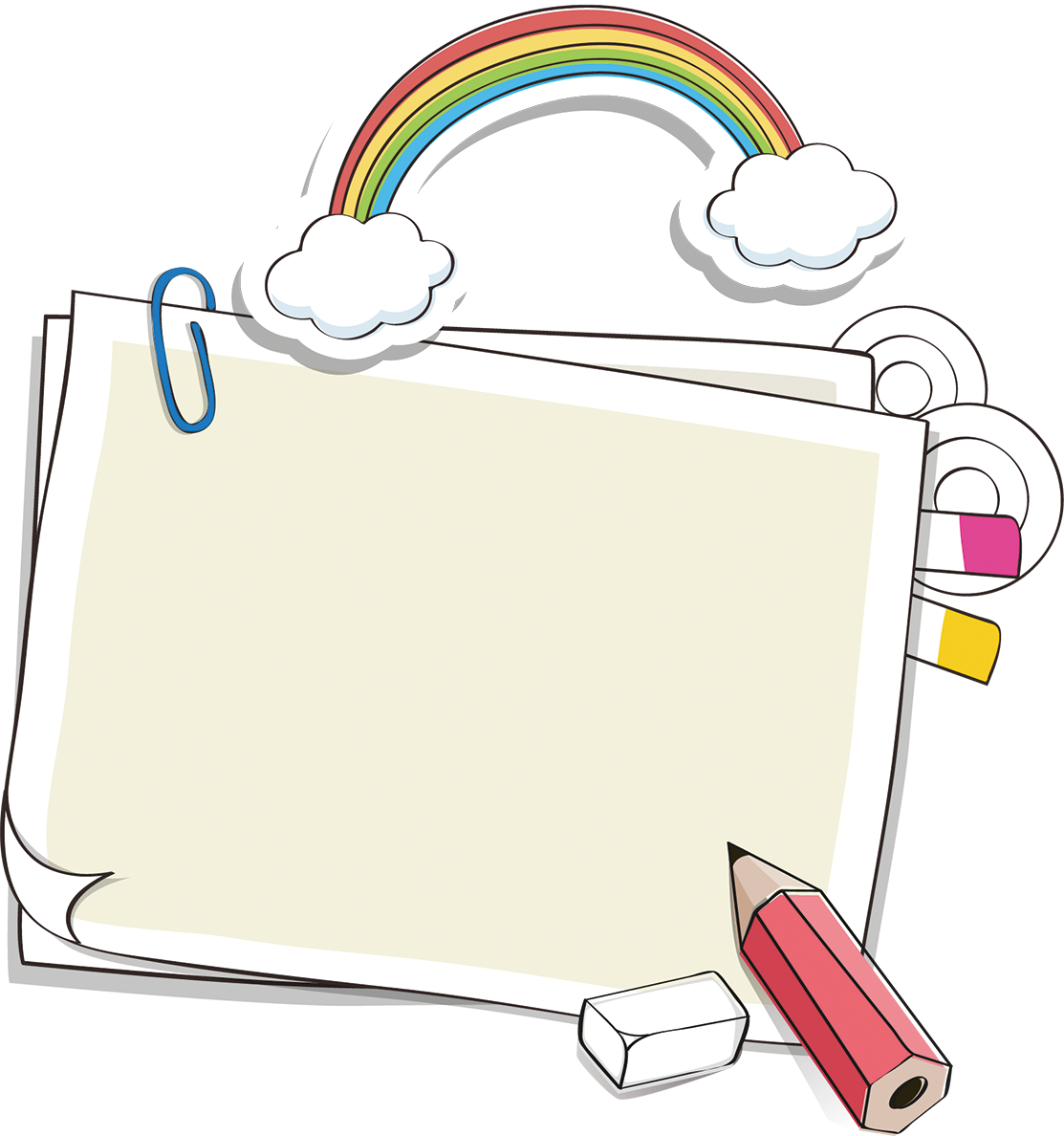 Luyện tập
[Speaker Notes: TK: VŨ HỒNG]
Thảo luận nhóm
Thảo luận về cách phòng tránh bắt cóc.
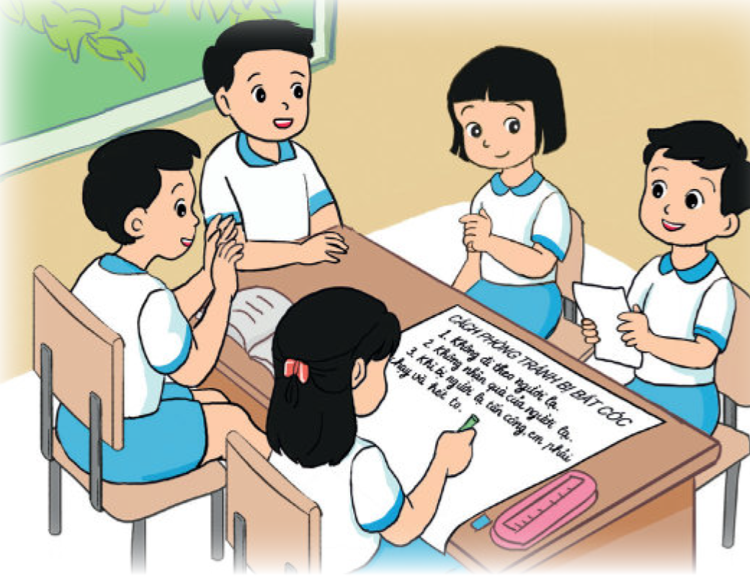 [Speaker Notes: VŨ HỒNG THIẾT KẾ BÀI GIẢNG PP]
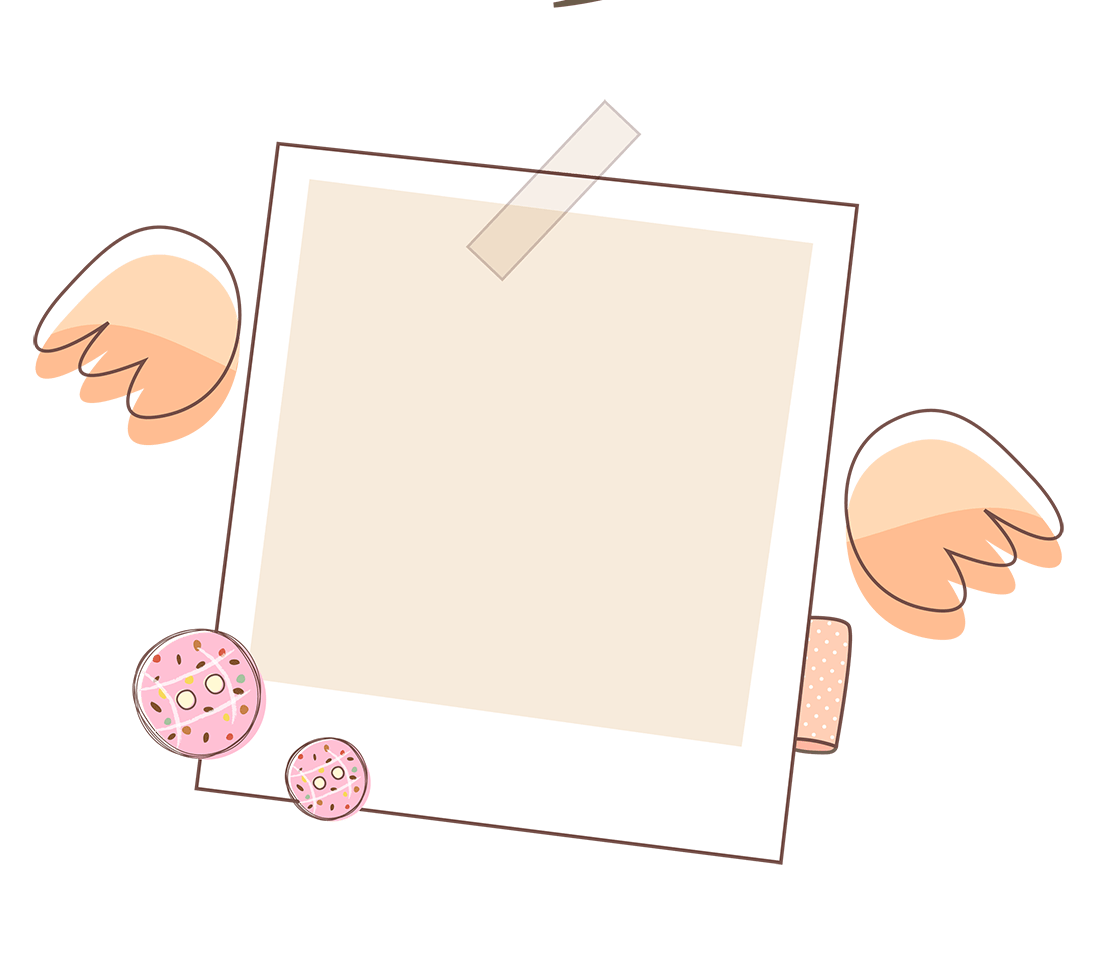 Chia sẻ kết quả thảo luận.
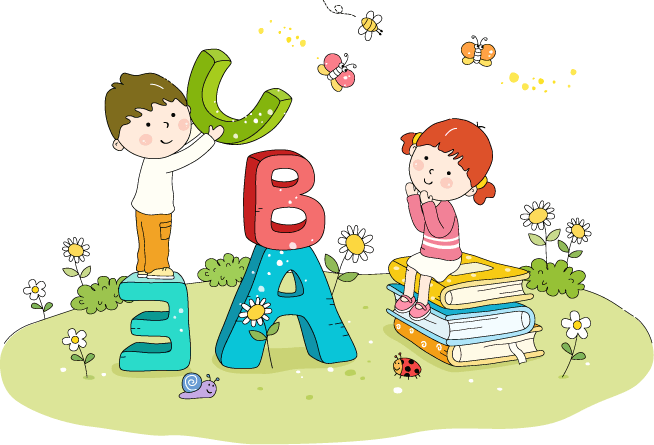 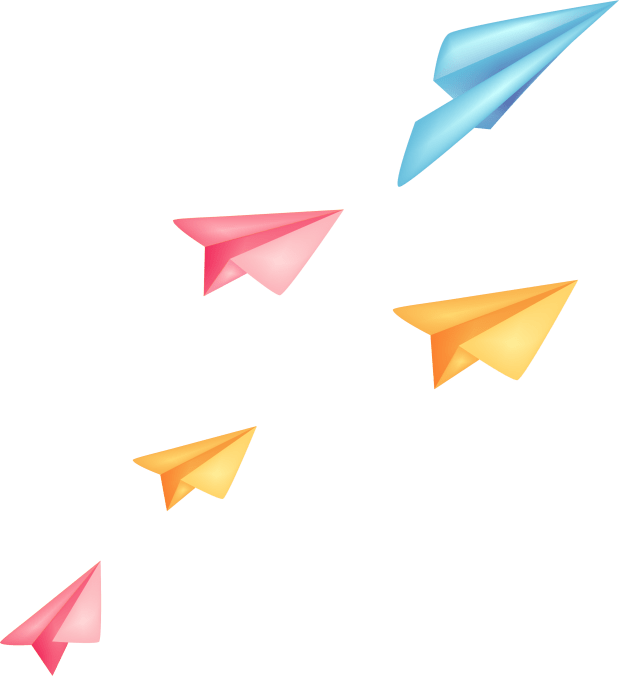 Thảo luận nhóm
Thảo luận về cách phòng tránh bắt cóc.
luôn đi cùng người thân khi ra khỏi nhà.
Không nói chuyện với người lạ dù ở đâu.
Không nên mở cửa cho người lạ vào nhà của mình
Không đi đường vắng 1 mình.
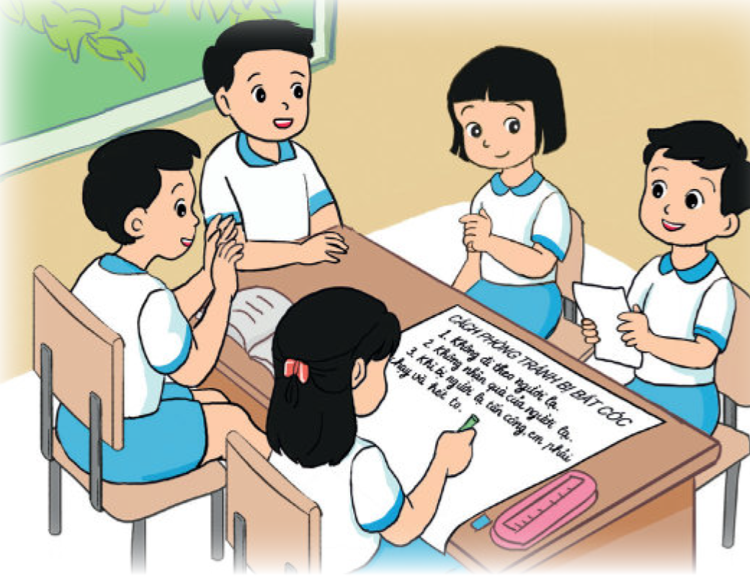 không nhận đồ từ người lạ
[Speaker Notes: VŨ HỒNG THIẾT KẾ BÀI GIẢNG PP]
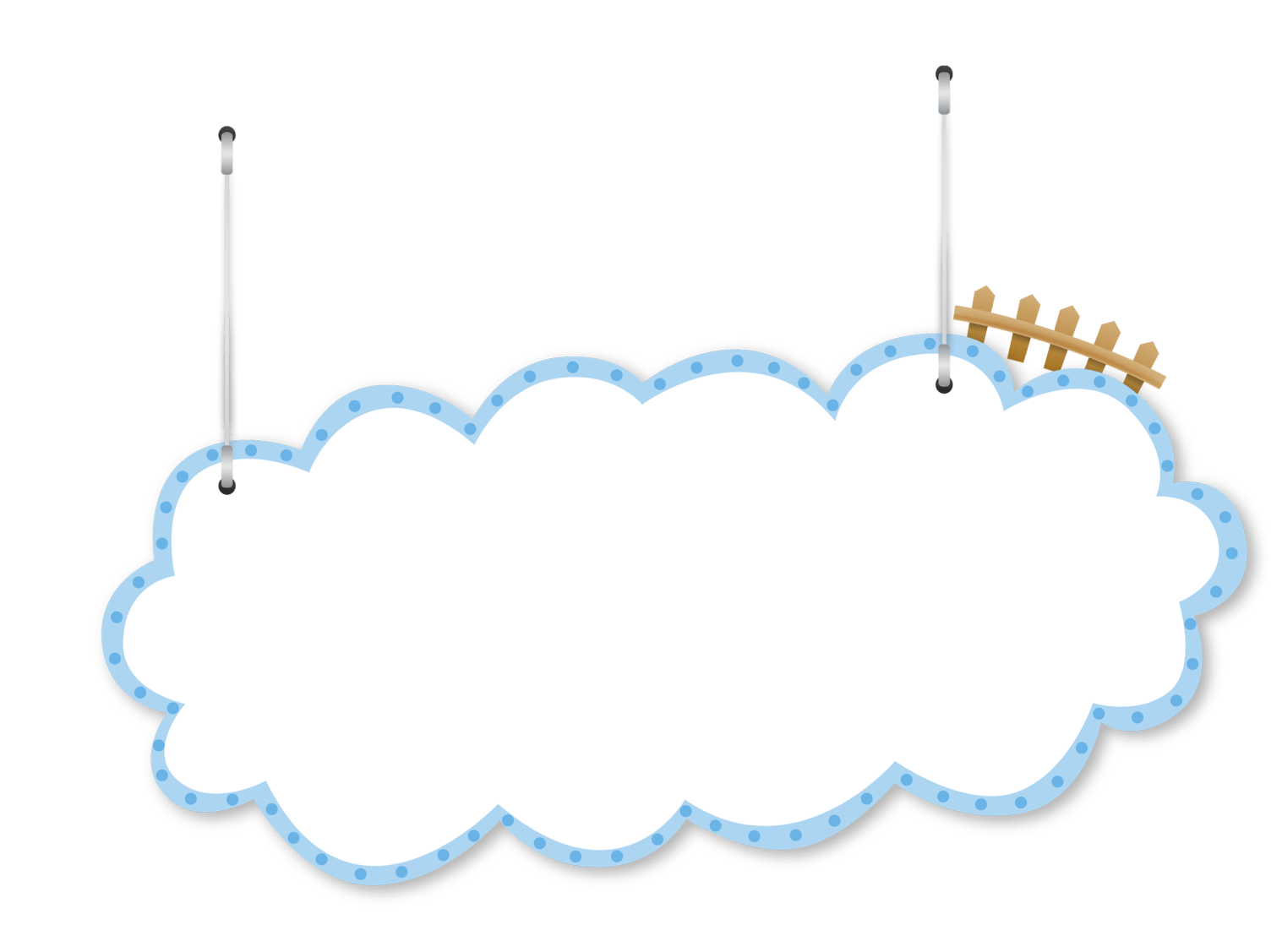 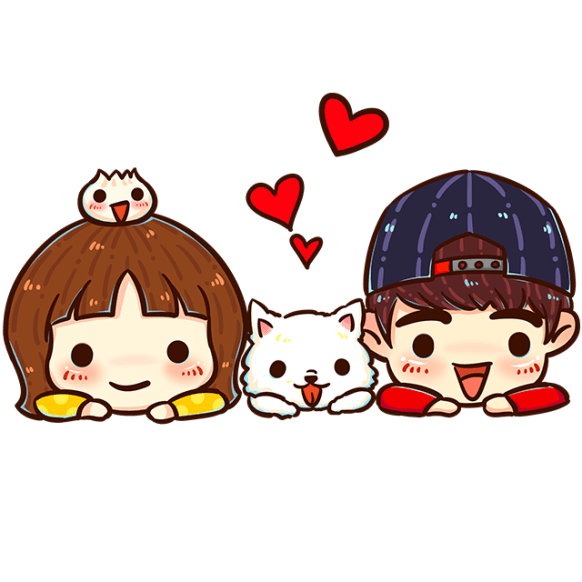 Củng cố
Em và các bạn chuẩn bị một tiểu phẩm về phòng tránh bị bắt cóc.
Gợi ý: 
Đi học về trên đoạn đường khá vắng vẻ và phát hiện có người lạ đi theo mình từ rất lâu.
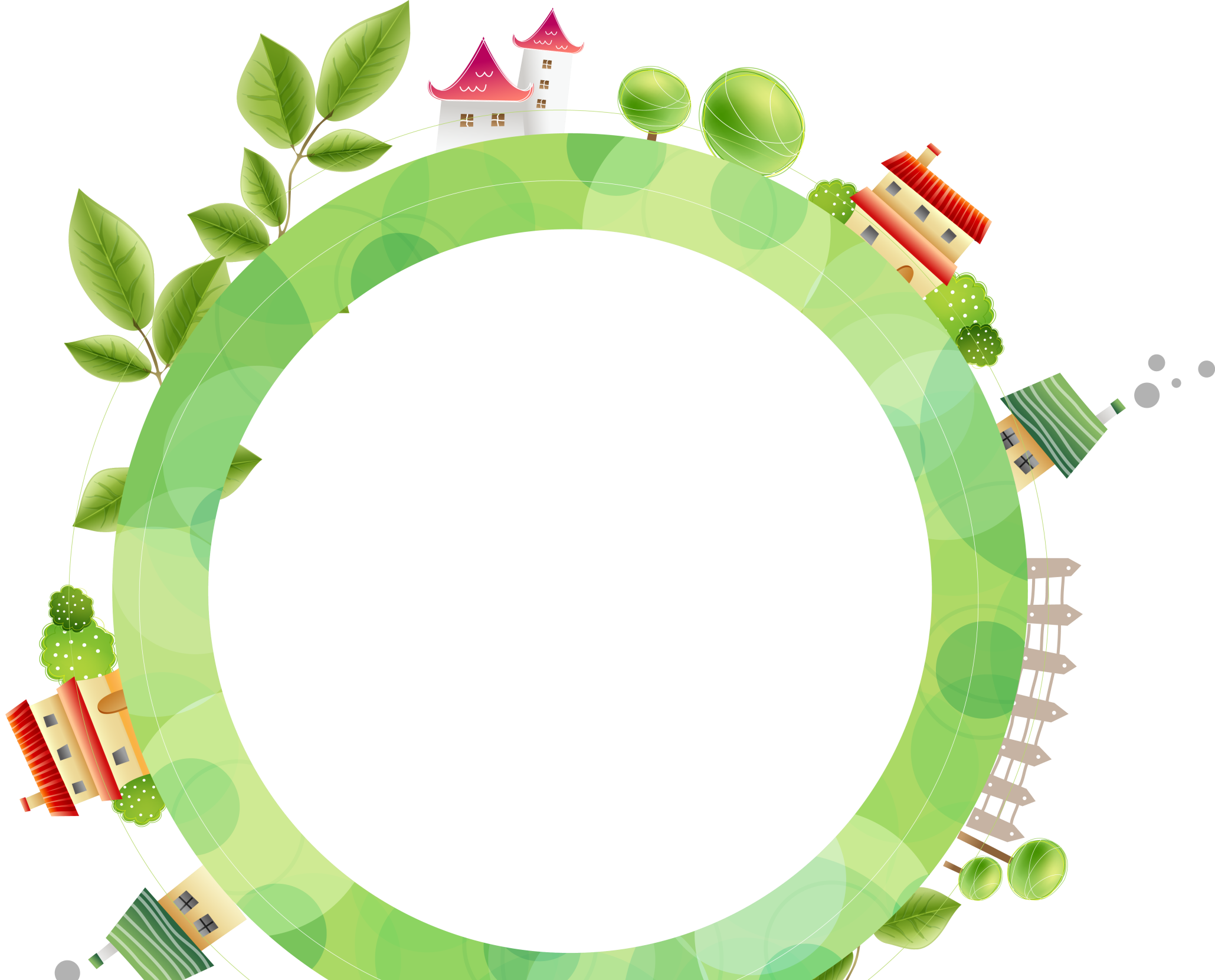 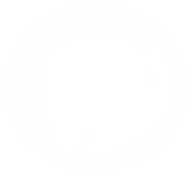 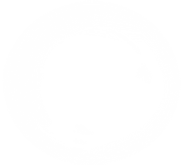 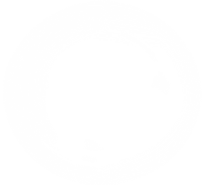 03
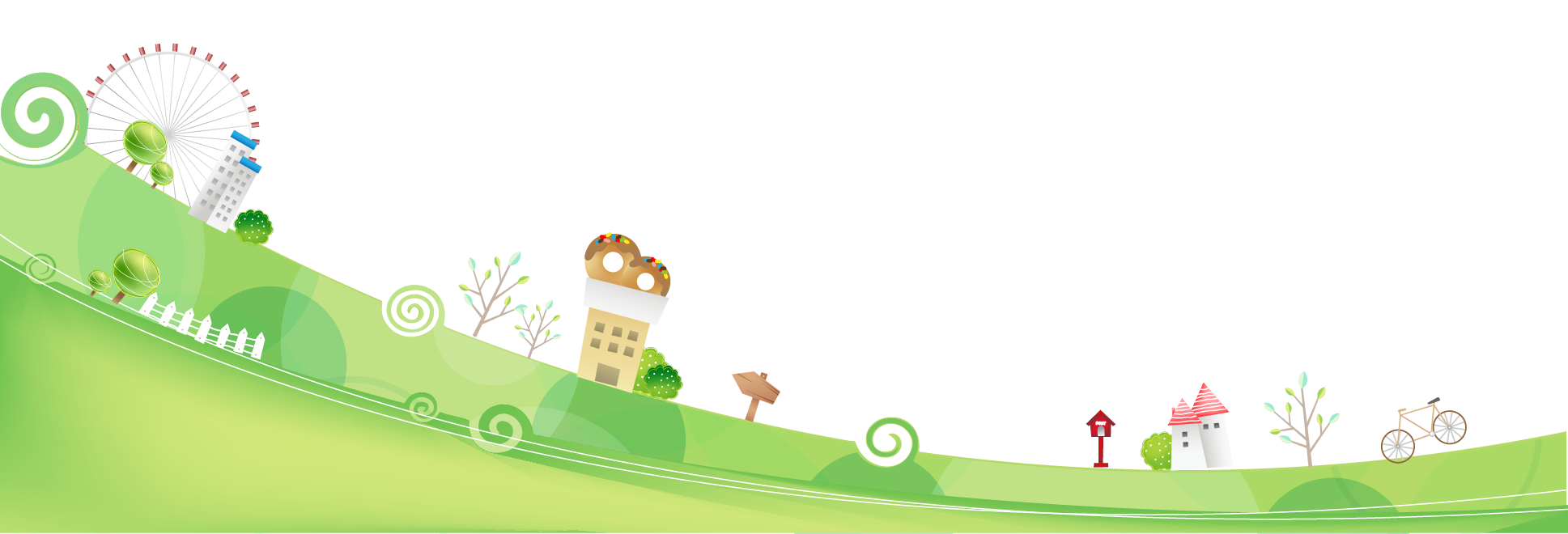 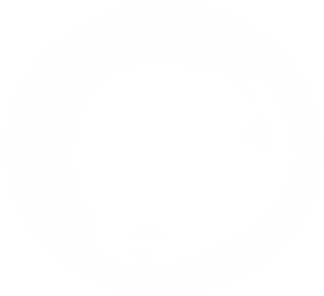 SINH HOẠT LỚP
[Speaker Notes: TK: VŨ HỒNG]
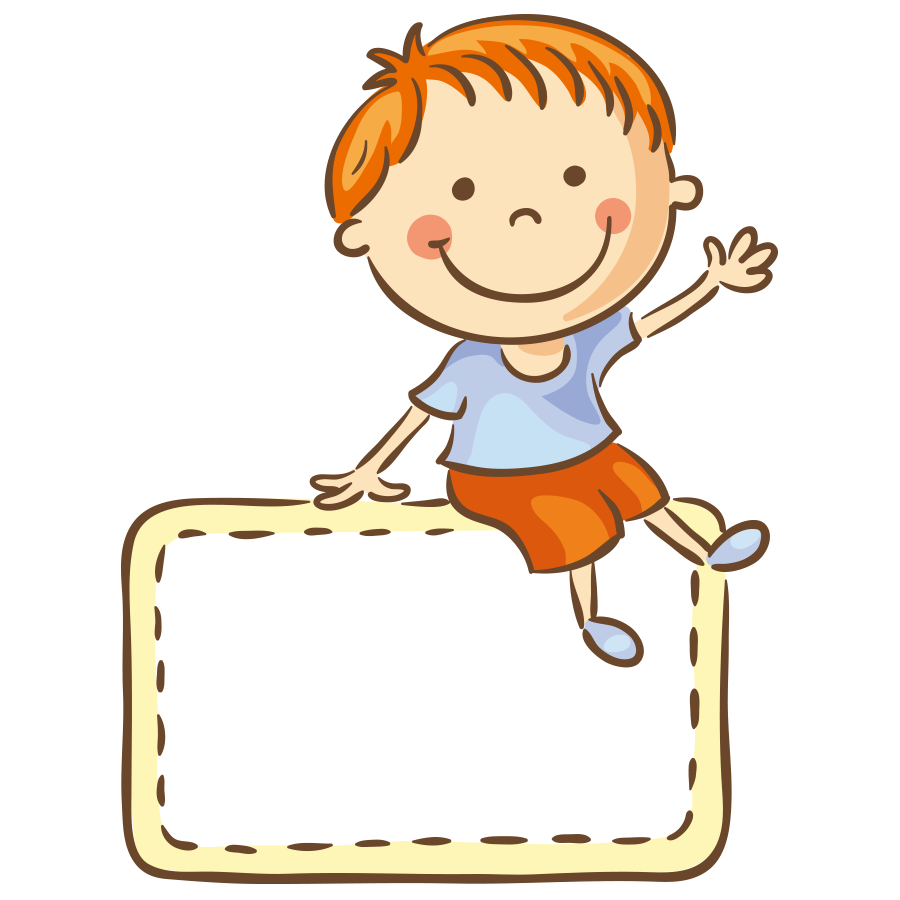 Thực hành ứng xử trong tình huống có nguy cơ bị bắt cóc.
[Speaker Notes: TK: VŨ HỒNG]
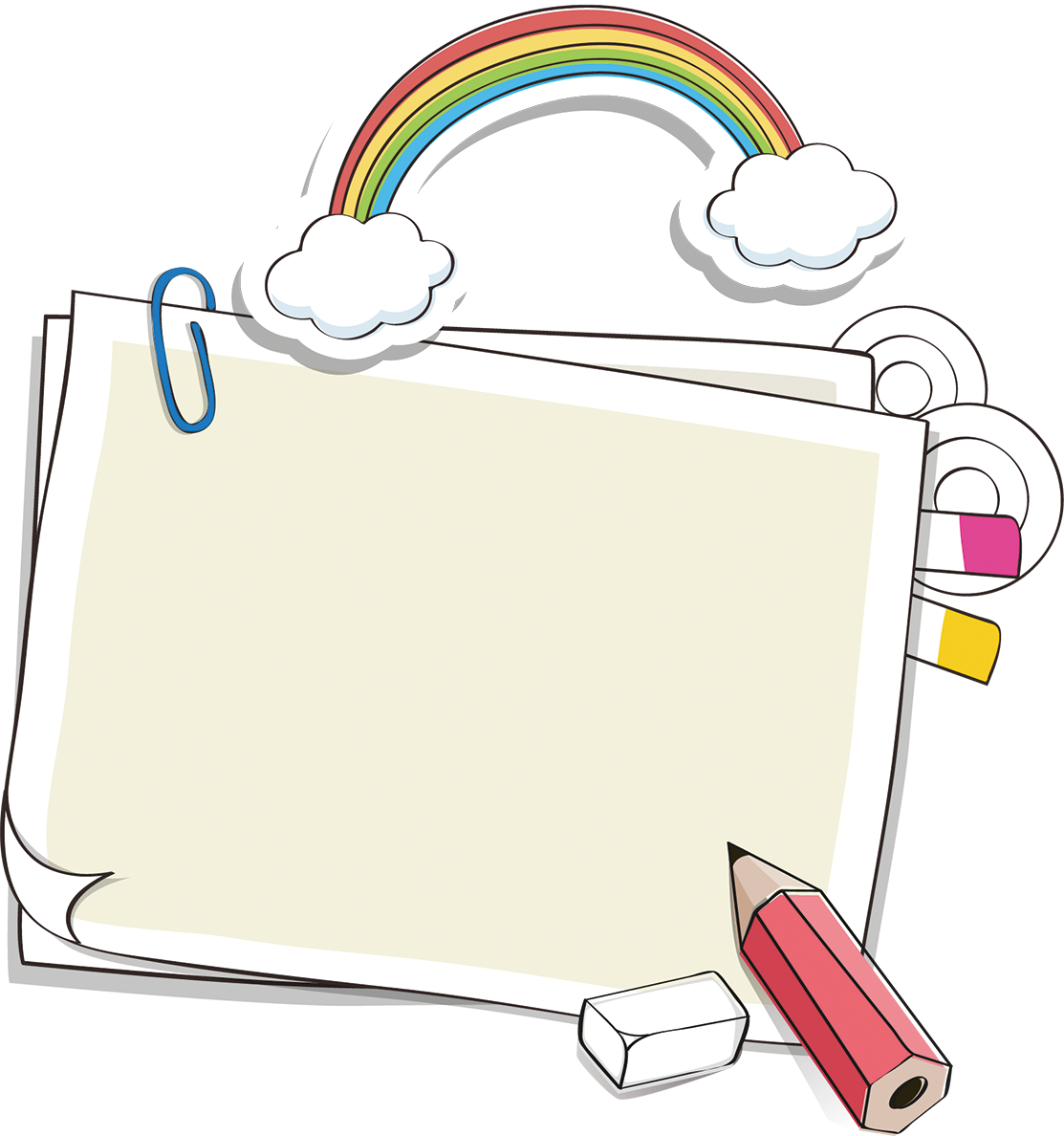 Vận dụng
[Speaker Notes: TK: VŨ HỒNG]
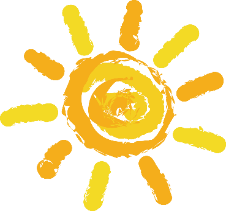 Quan sát tranh và thảo luận về cách xử lí tình huống sau:
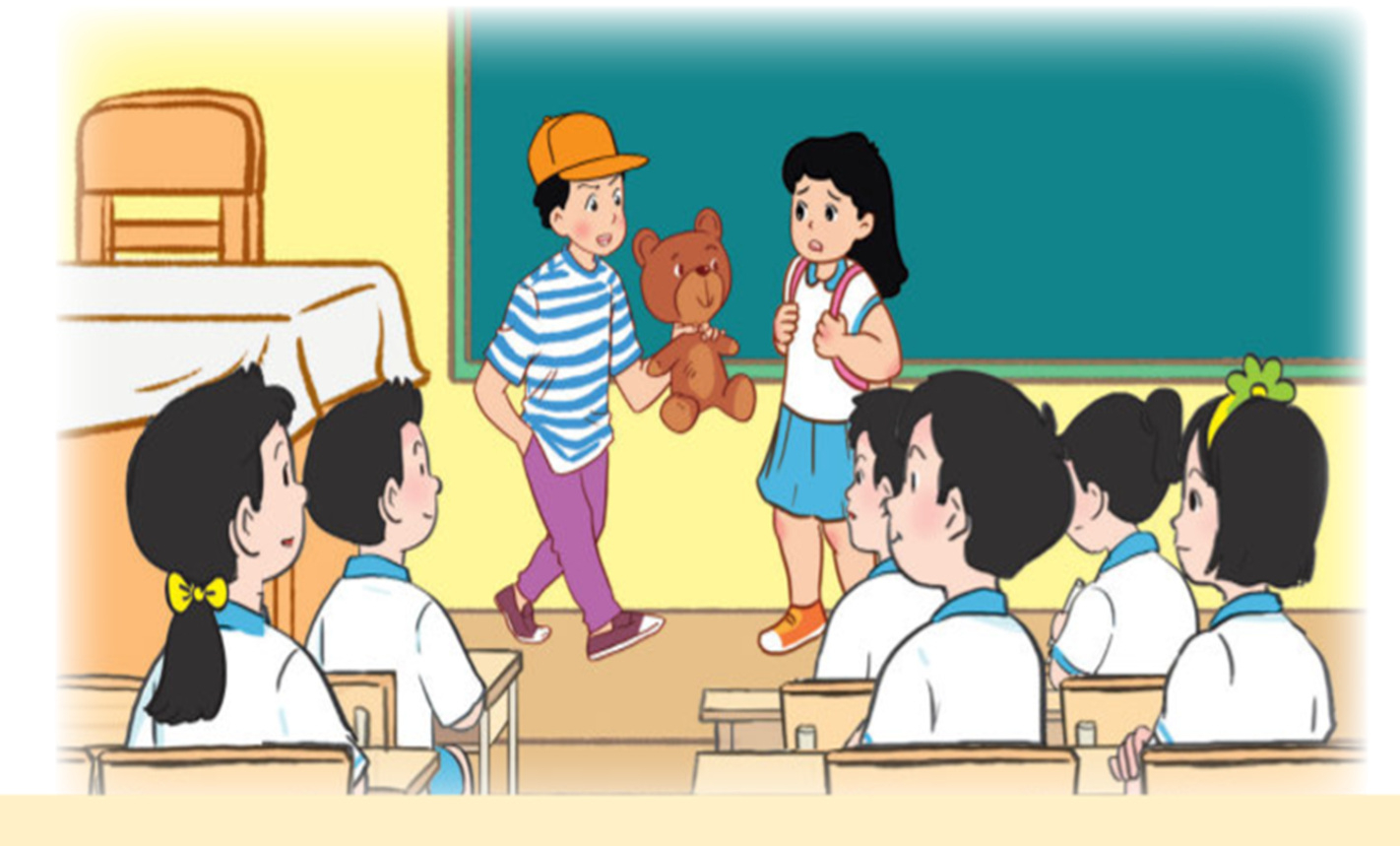 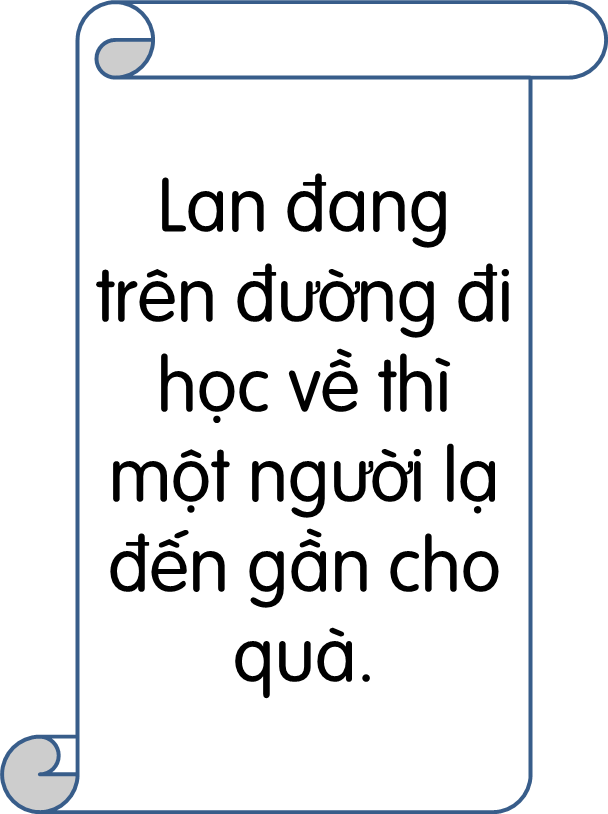 [Speaker Notes: VŨ HỒNG THIẾT KẾ BÀI GIẢNG PP]
Đóng vai xử lí tình huống.
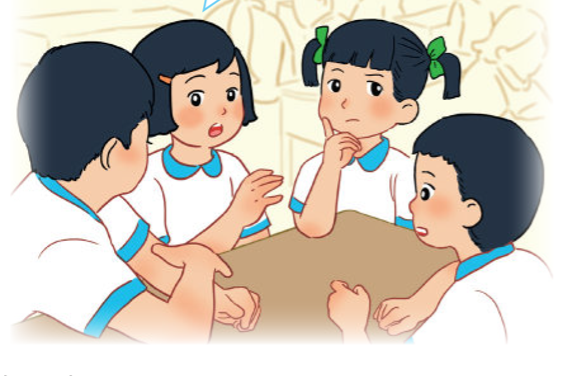 [Speaker Notes: VŨ HỒNG THIẾT KẾ BÀI GIẢNG PP]
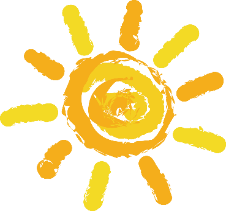 Quan sát tranh và thảo luận về cách xử lí tình huống sau:
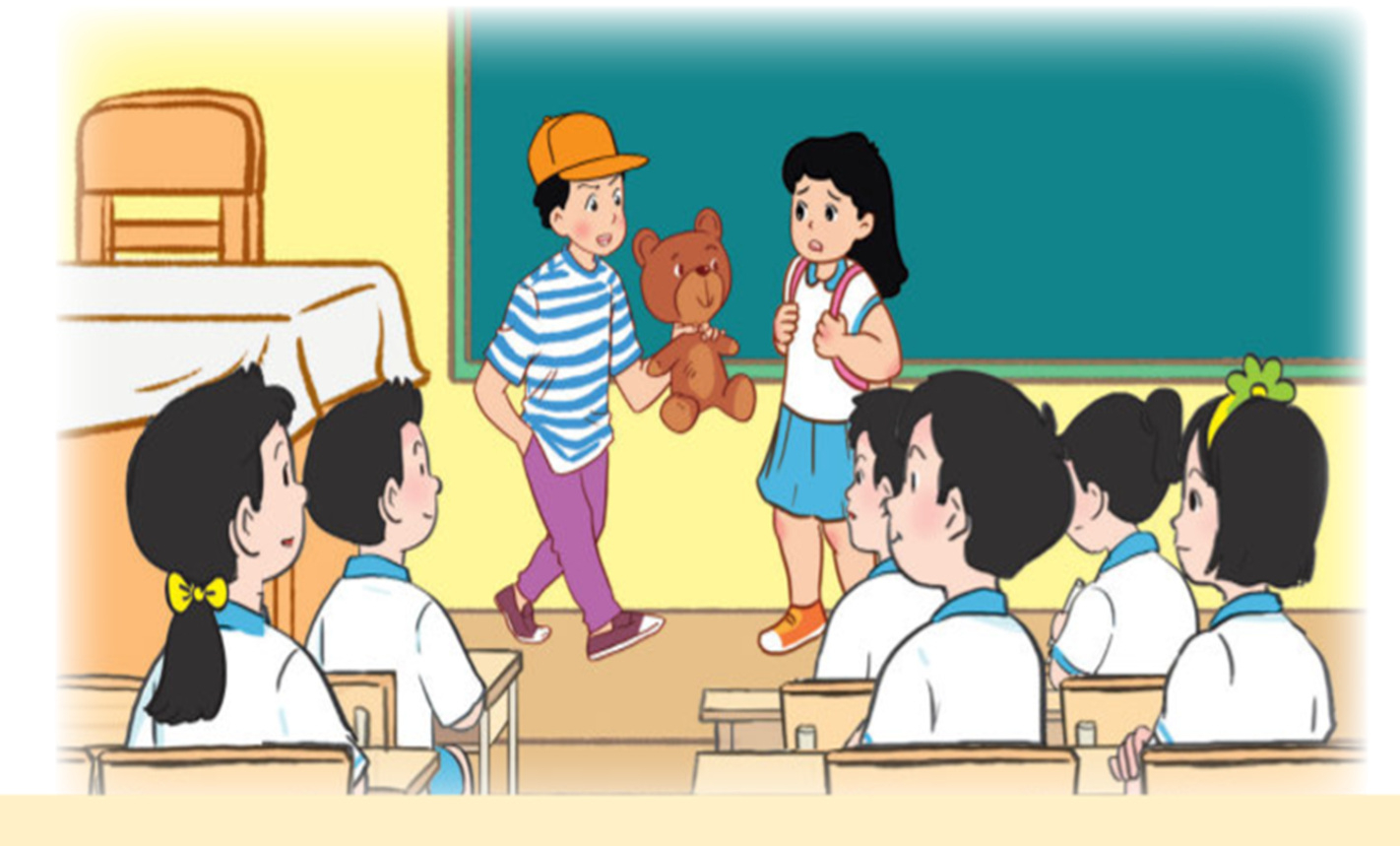 Em sẽ từ chối  và nhờ sự can thiệp của người lớn hoặc thầy cô.
[Speaker Notes: VŨ HỒNG THIẾT KẾ BÀI GIẢNG PP]
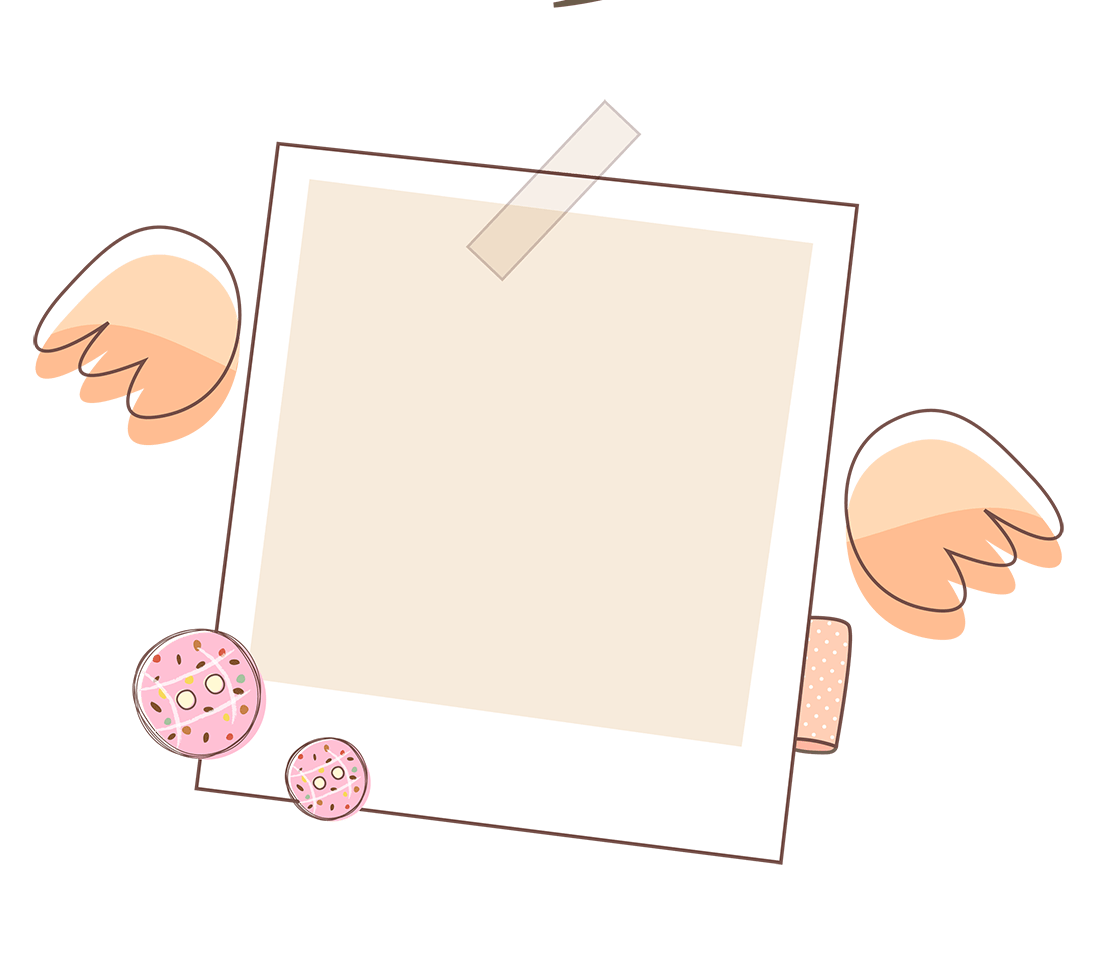 Chia sẻ cảm xúc sau khi đóng vai xử lí tình huống.
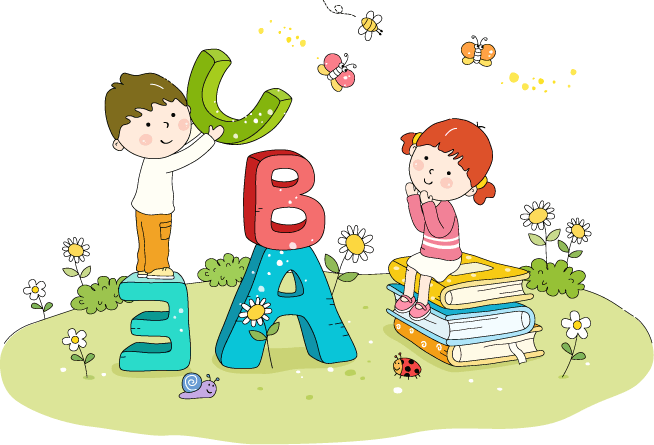 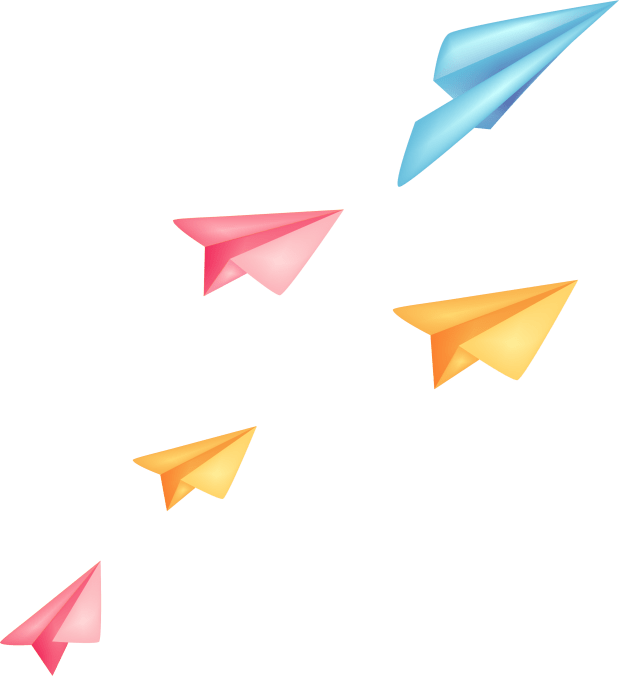 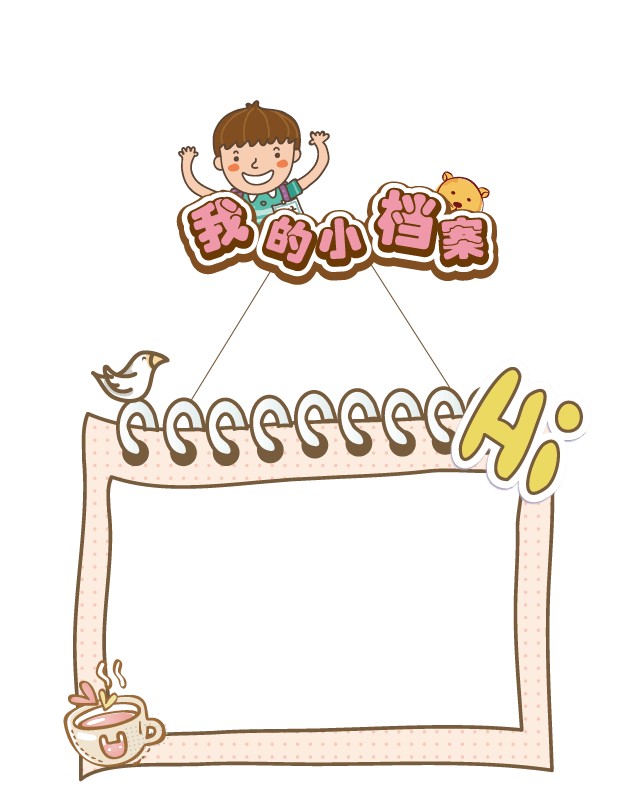 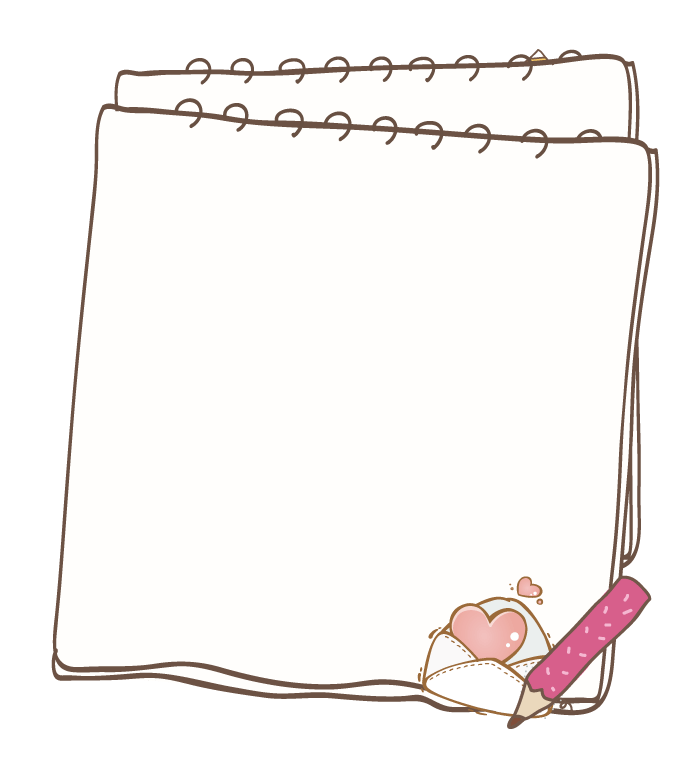 Từ chia sẻ của các bạn, em học được cách  không nên tùy tiện nhận quà của bất kì ai khi mình không quen.
Chia sẻ điều em học được qua cách xử lí tình huống.
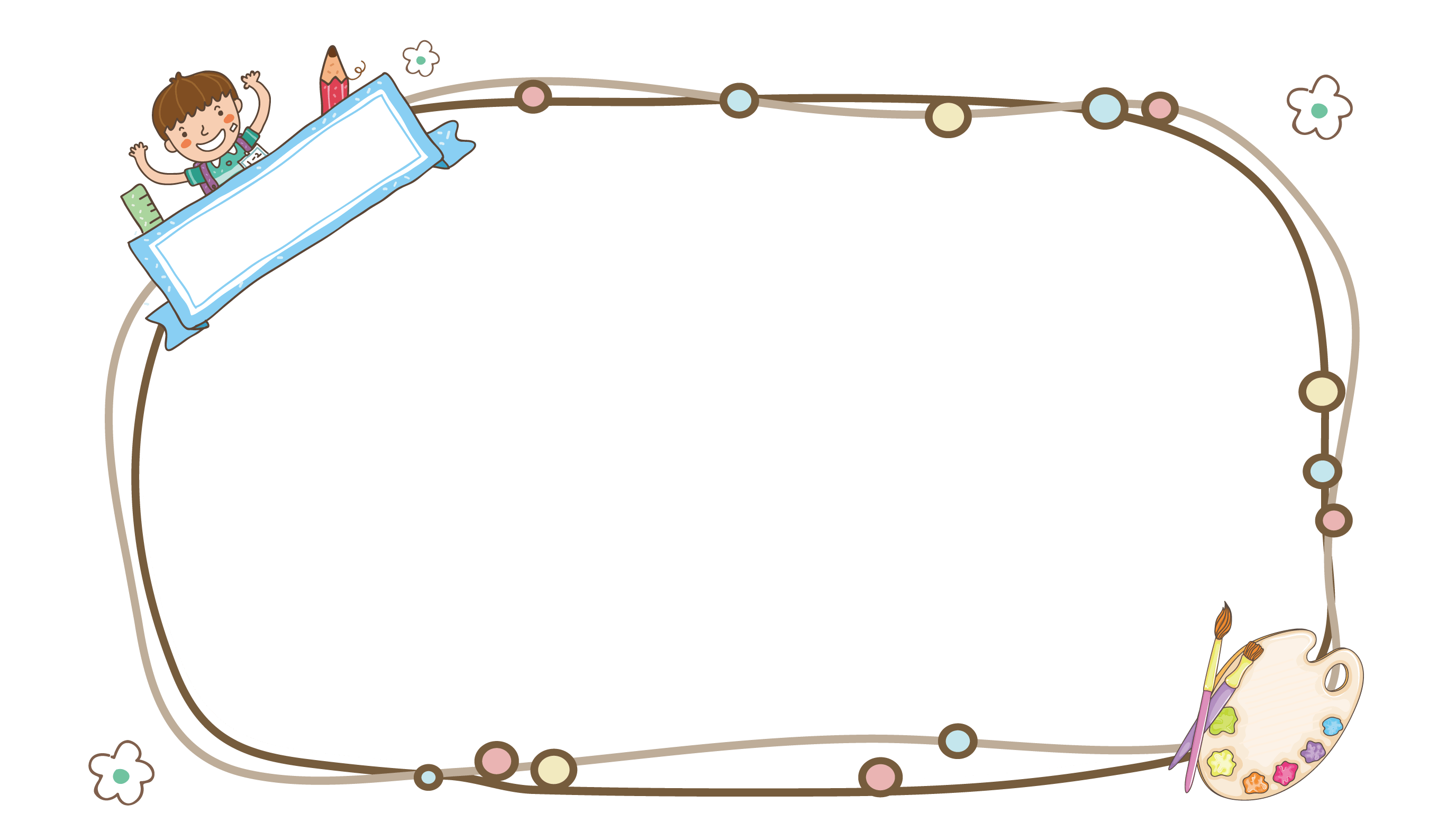 Kết luận
Khi gặp tình huống mâu thuẫn, bất hòa với bạn mà không thể tự mình giải quyết được, các em hãy tìm sự hỗ trợ từ thầy cô giáo, bố mẹ, người thân và bạn bè.
[Speaker Notes: VŨ HỒNG THIẾT KẾ BÀI GIẢNG PP]
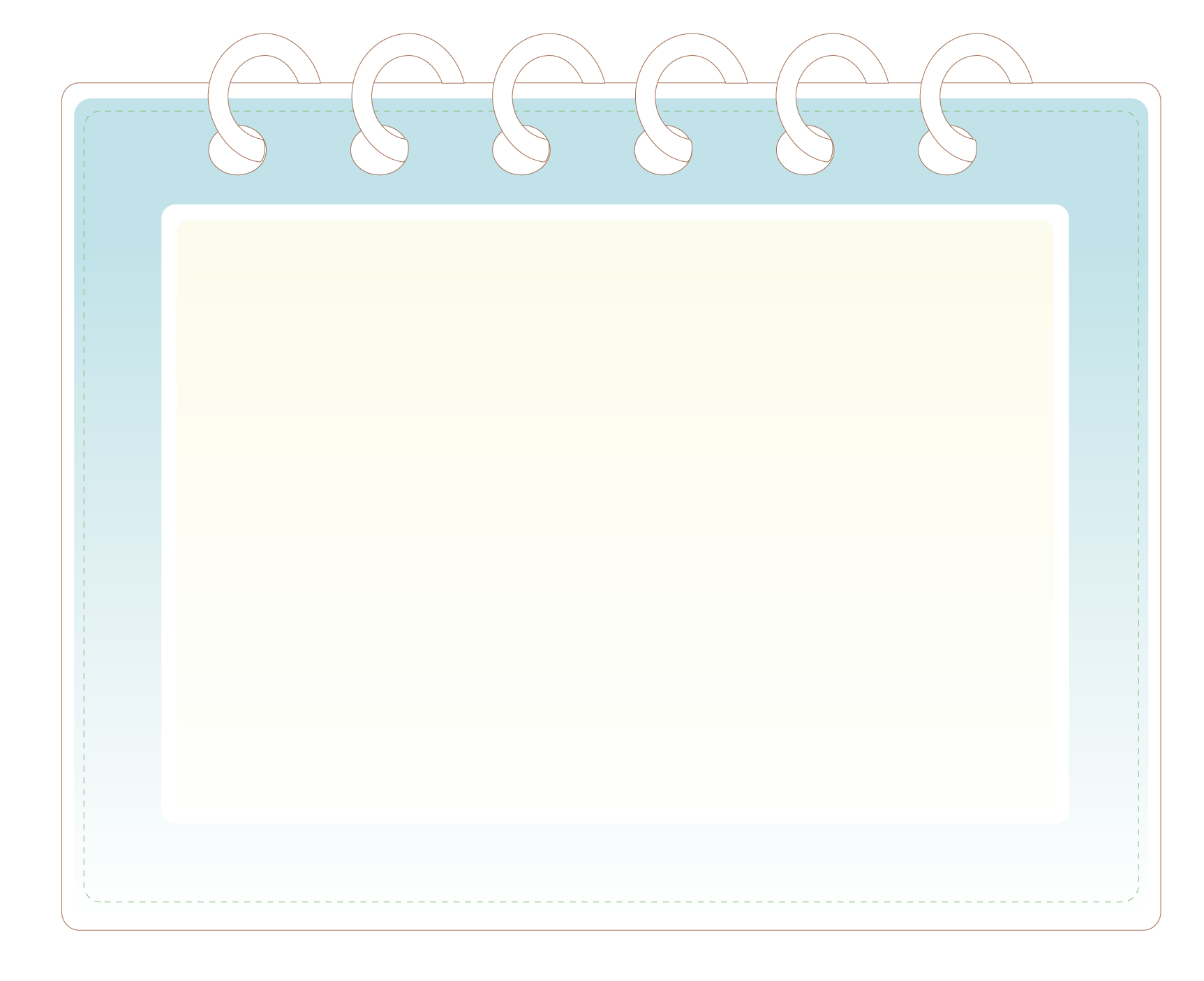 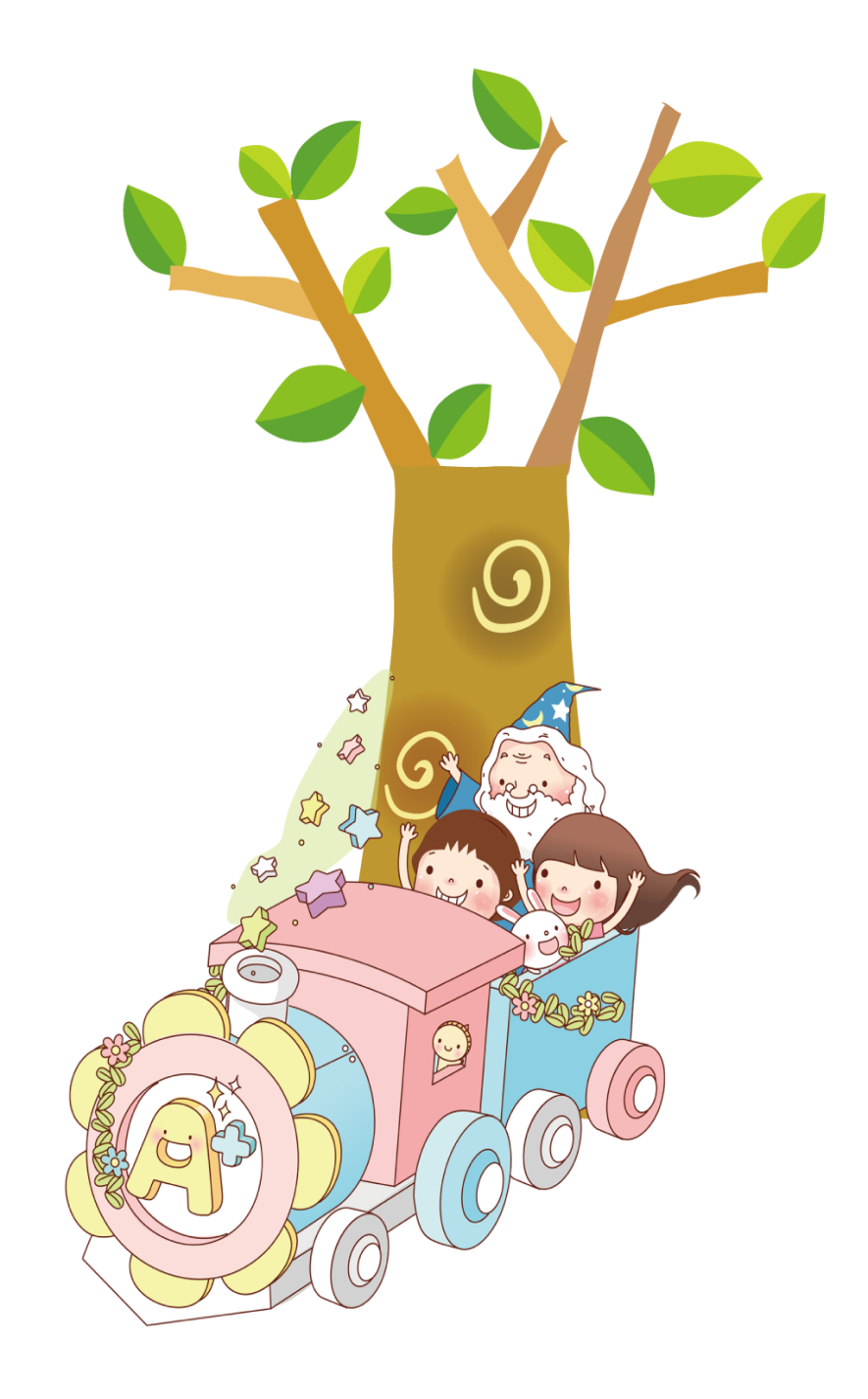 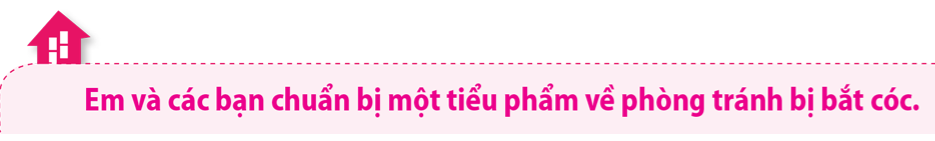 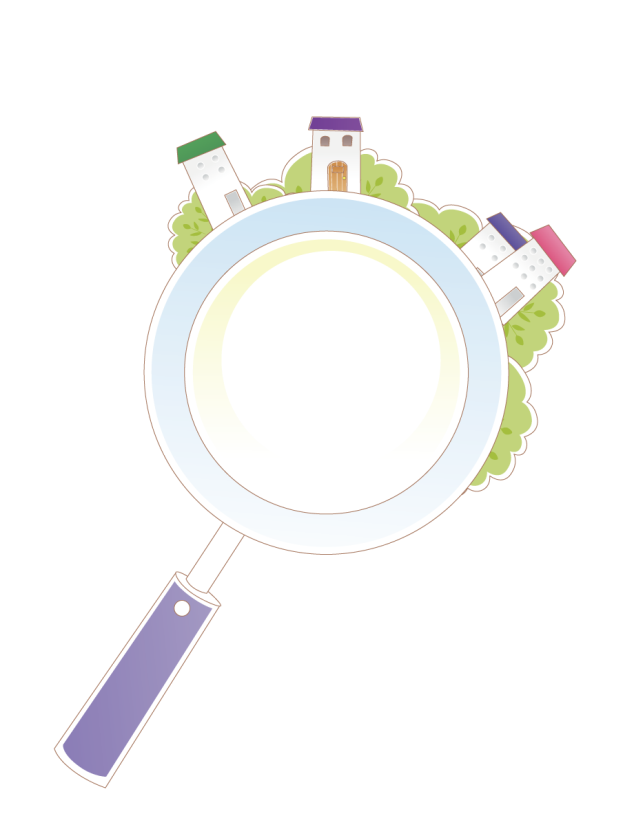 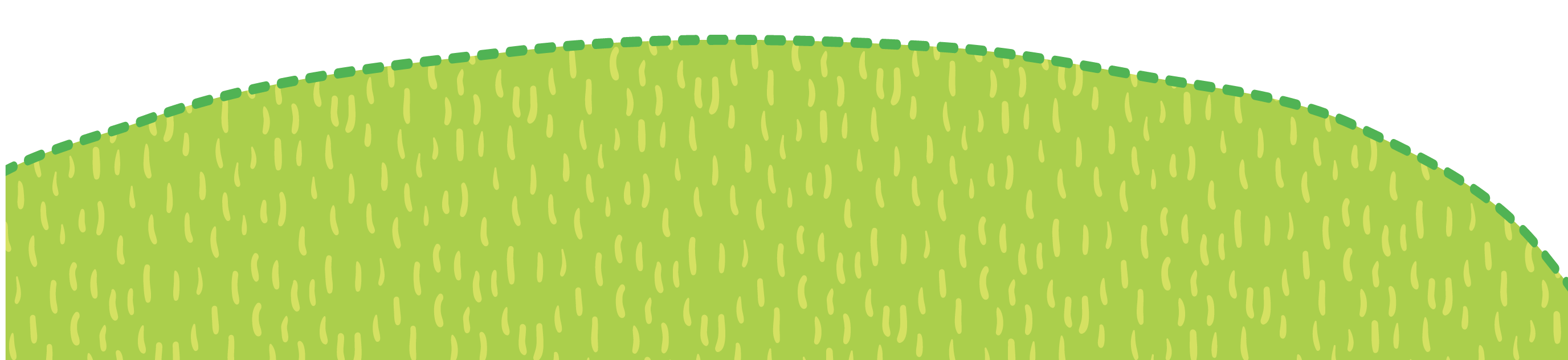 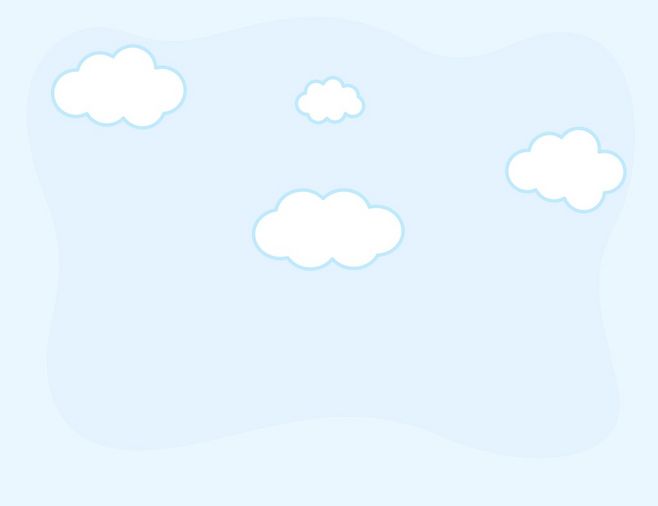 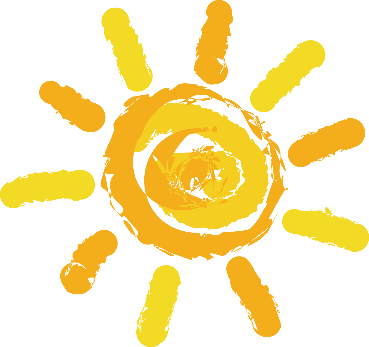 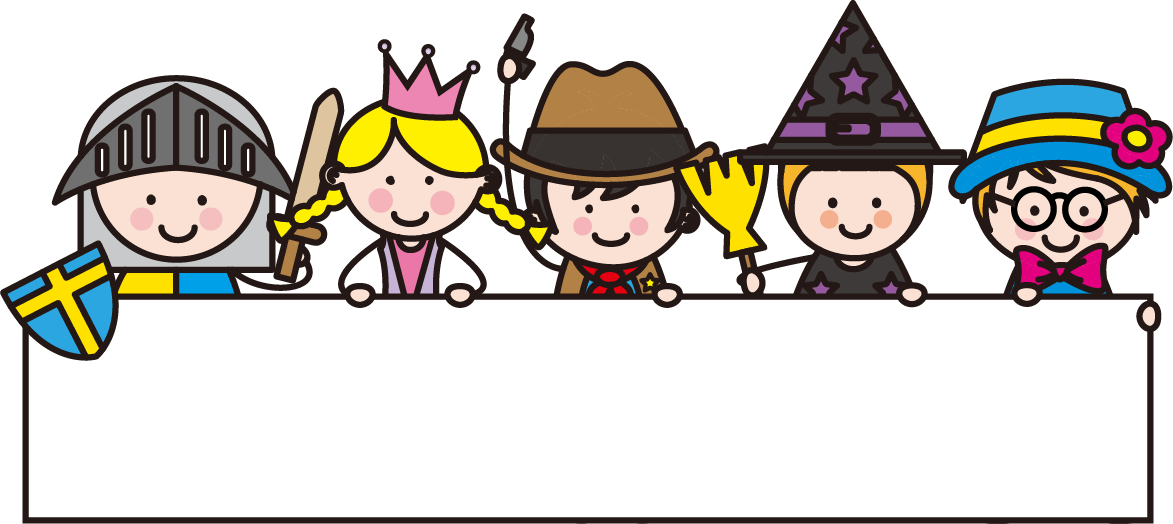 HẸN GẶP LẠI
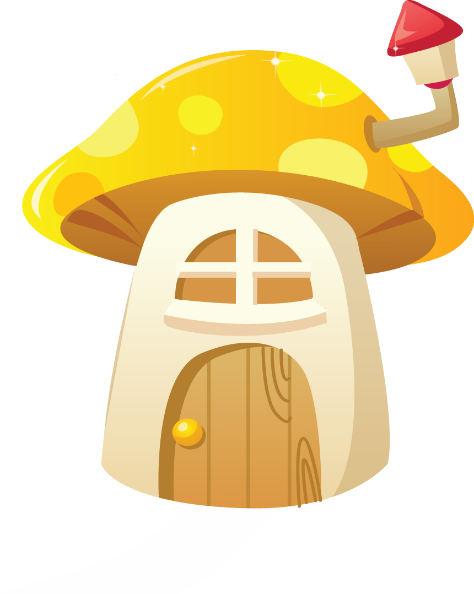 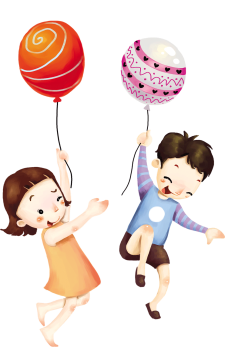 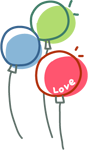 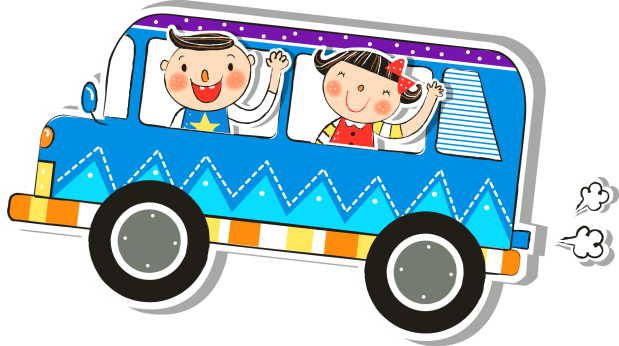 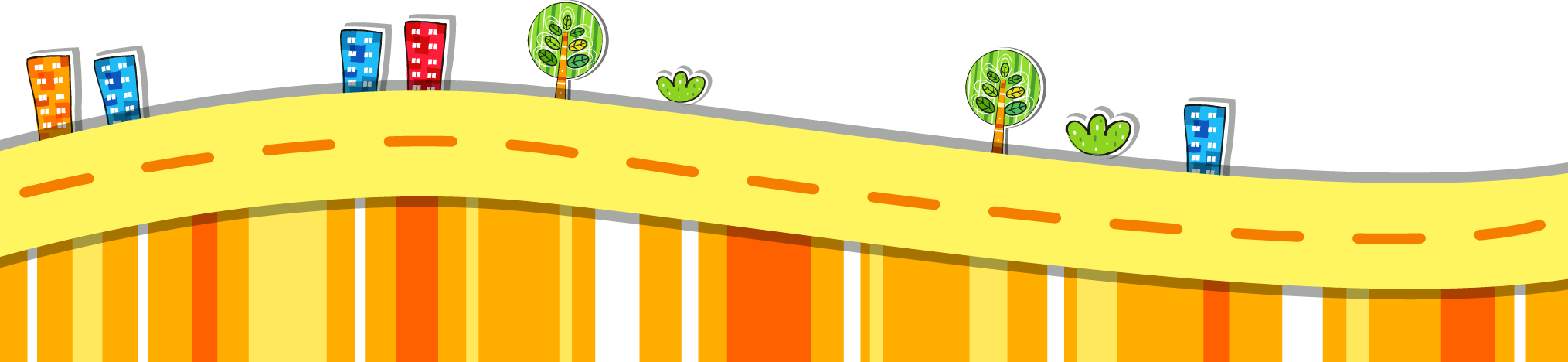 [Speaker Notes: TK: VŨ HỒNG]